[Speaker Notes: Apple tv/ Fire TV  Qmedia]
Home multimedia entertainment upgrades, everything is on your hand!​
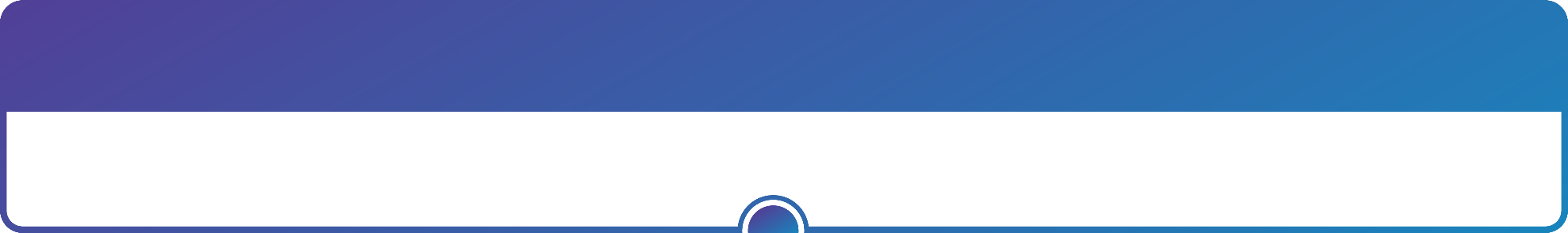 The generation of smart living room is coming.​
Smart TV is coming, so is your multimedia!​
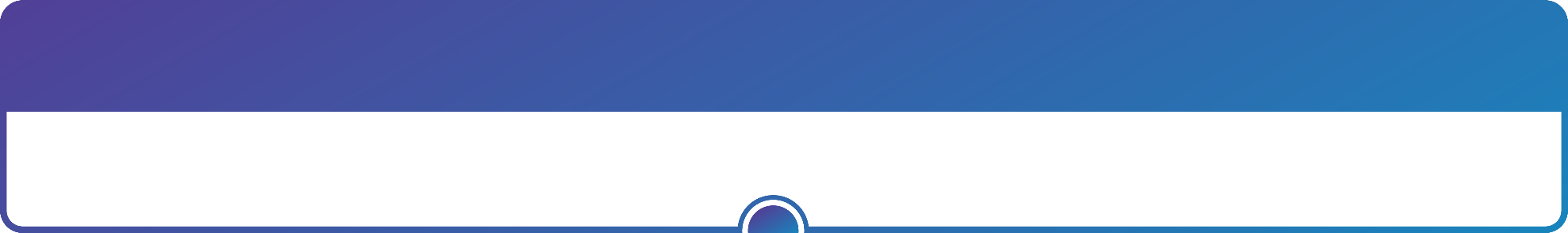 Qmedia for APPLE / FIRE TV software introduction
The most useful home multimedia feature is here for you!​
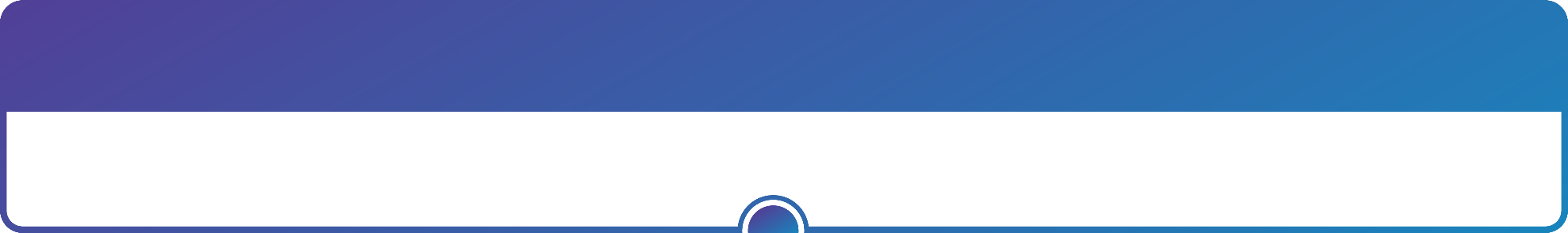 Set up your own multimedia server, it is so easy!       ​
Total solution from download to playback, let us help you!​
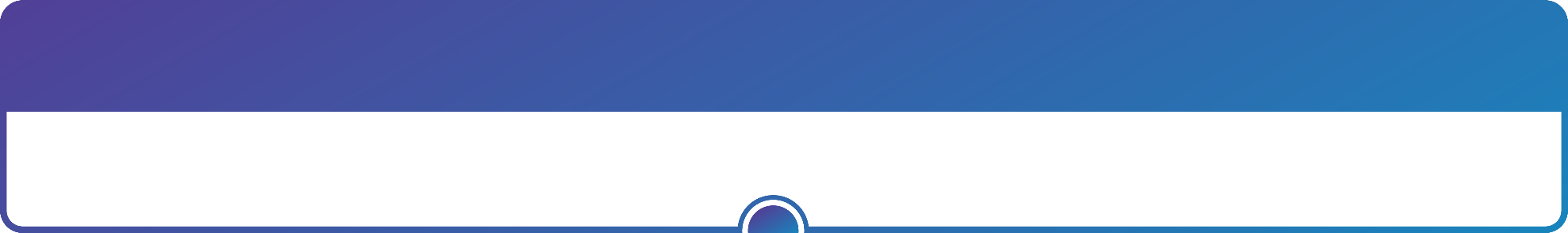 Recommended Models：For new QNAP NAS users!​
There are lots of models, let me give you some suggestions!​
Making entertainment fun and easy!​
Media entertainment after work​
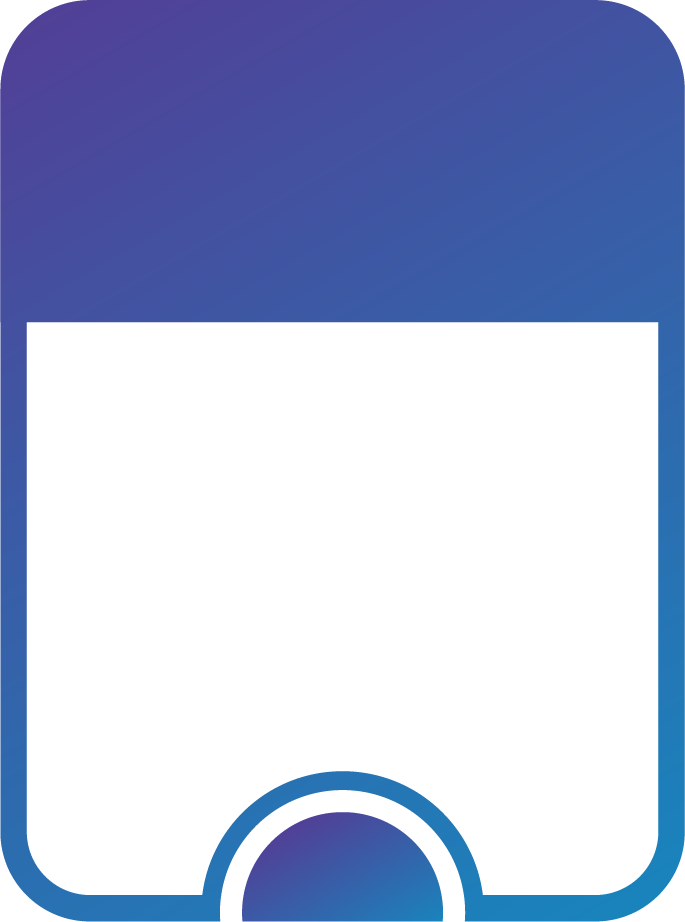 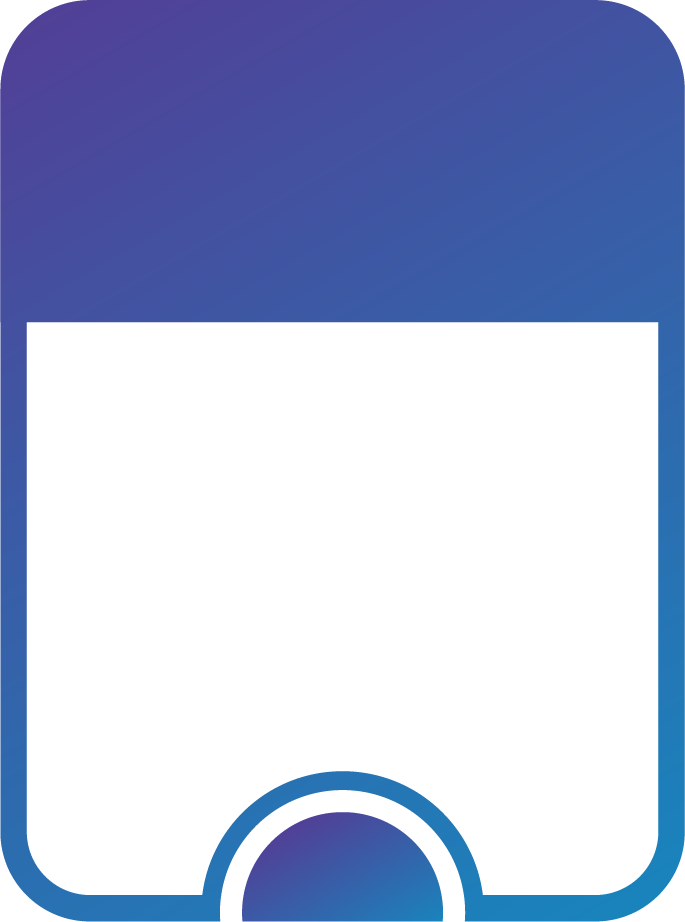 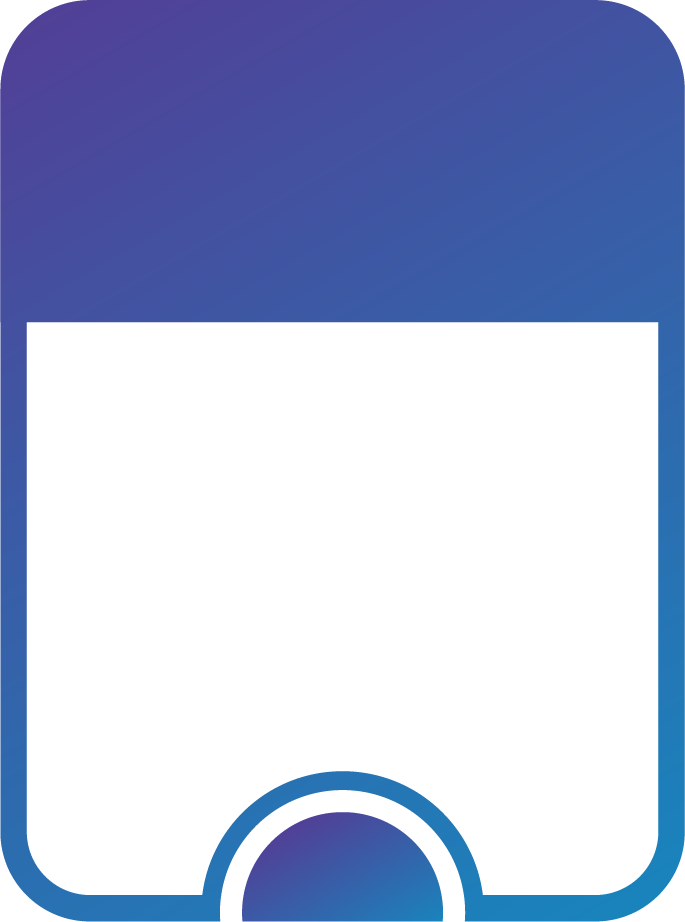 20 
years ago​
10 
years ago​
Now​
Watch movies on DVD player, watch photos on physical albums, and   listen to music on cassette recorders.
Watch movies, photos, and listen to music on computer.​
??
The generation of smart living room is coming.​
[Speaker Notes: 我們在想，如何結合現代科技，帶入智慧家庭的概念，智慧家庭就是 簡單好用嘛～～～ 越簡單越好]
Smart living room, better life
Return to the appearance of live by a TV and a remote​
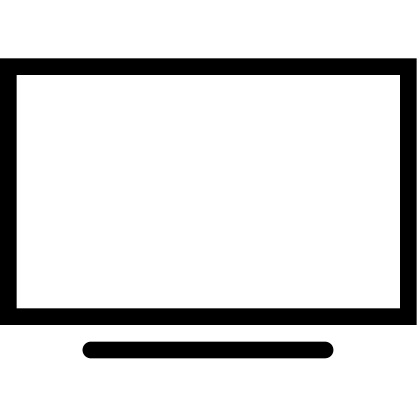 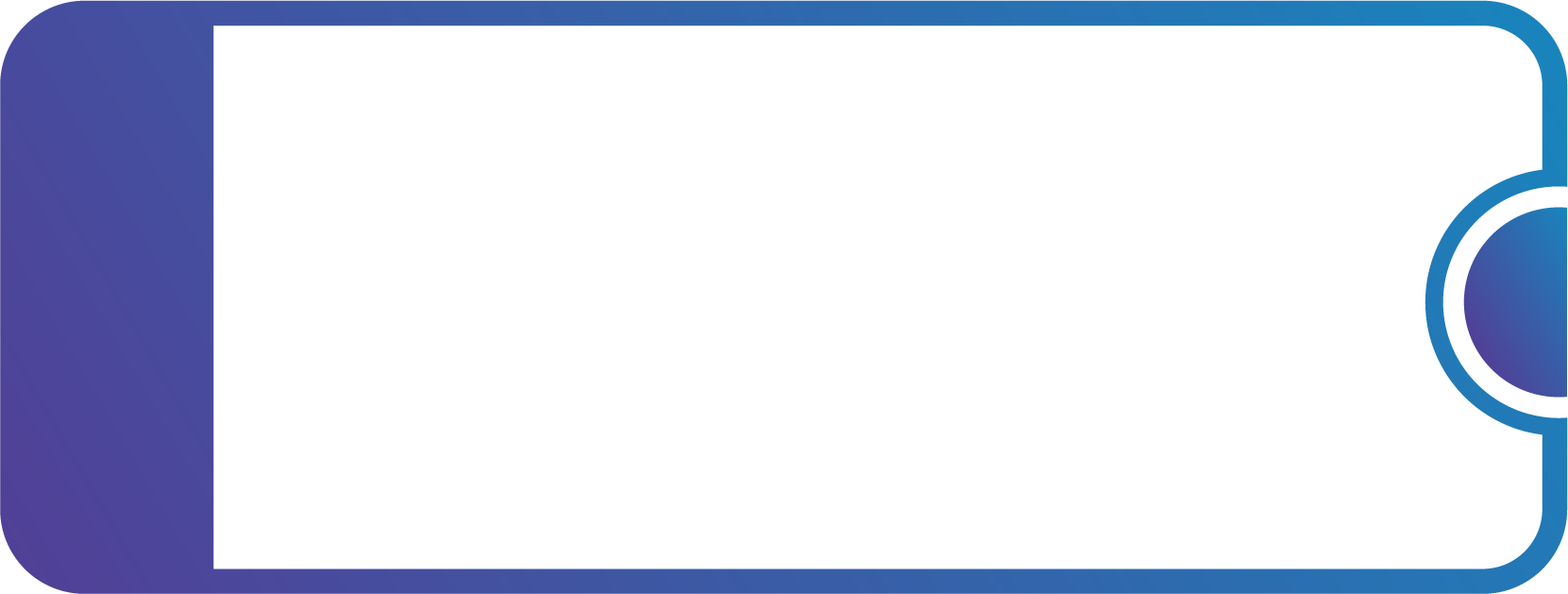 My dad asked me before, why not project the photos you have taken to the TV screen? ​
I had no idea, so we just showed it on computer screen. It's very inconvenient.​
Before
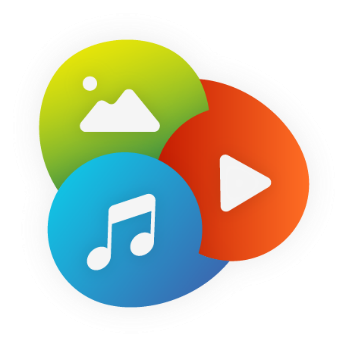 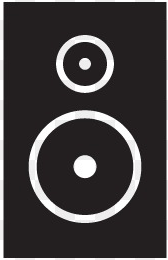 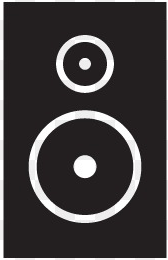 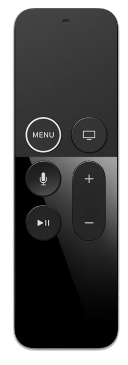 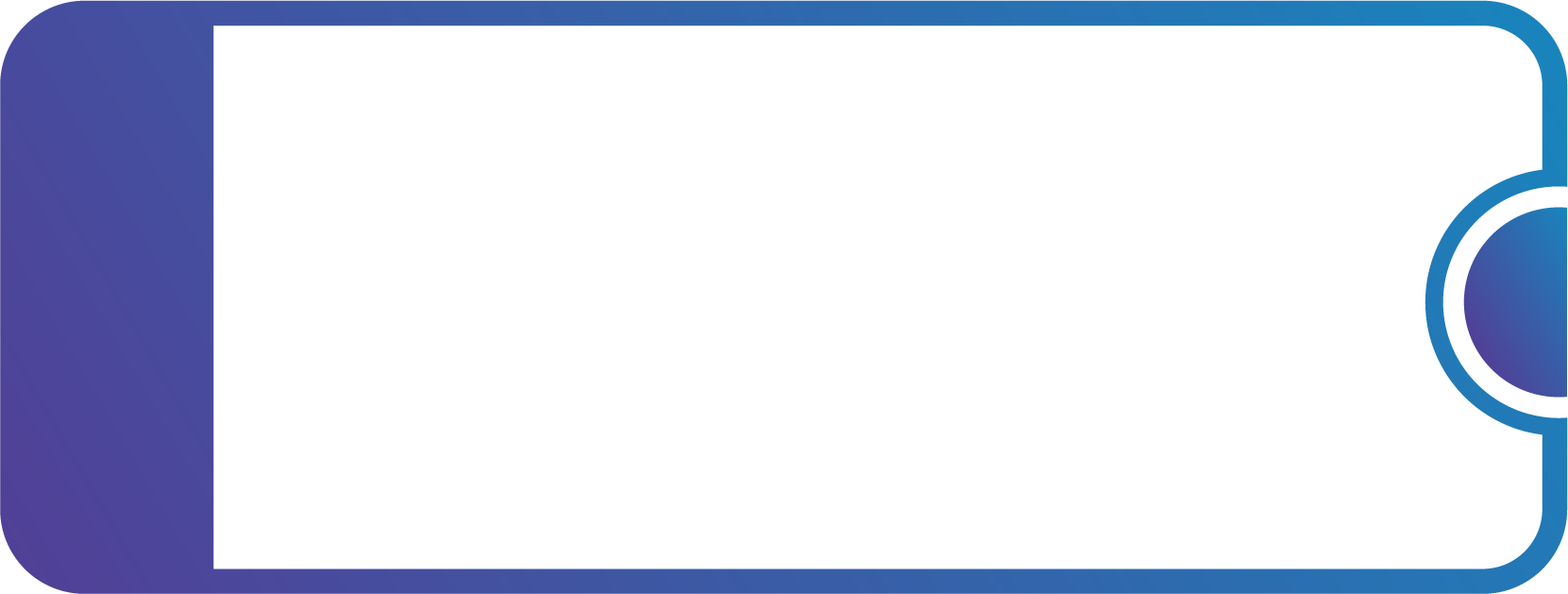 Qmedia is coming! Just a click on remote, every multimedia shows up!  ​
Even your grandpa may know how to use it！​

​
Now
Qmedia can easily stream all your photos, videos and music to your TV screen!​
[Speaker Notes: 我們在想，電視普及至今已有40年，那是否有可能讓我們自己拍的照片影片音樂，都投到電視上來操作。 這就是最舒服的生活樣貌

現在電視能聽音樂、看youtube、看netflix… 那有沒有可能 今天自己拍的照片、自己下載的影片與音樂，都能直接用電視來播！！！！
生活應該越來越簡單，

你阿公也會用啊啊啊啊啊啊，電腦好麻煩啊啊啊，用遙控器就好簡單啊啊啊啊

I’m a photographer on holiday.

Today, we are not just introduce a product, we are leading you to a whole new lifestyle!!!!

Your tv is not just a TV, it is a new experience!
生活.... 視覺與聽覺的饗宴

過去我們聽音樂看電影看照片都在電腦螢幕，麻煩不直覺。

現代得使用情境！！！！
In my real case, 

Now , you have Qmedia, you can lay on your sofa and just use a remote to see everything. Even your grand pa, can use it!]
Qmedia, makes your life better.​
Amazon
Fire TV
Apple TV
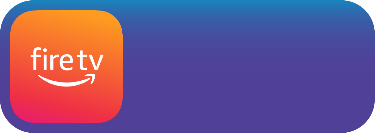 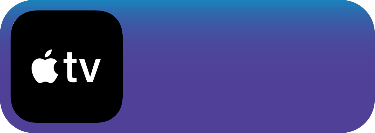 How do you set it all up?​
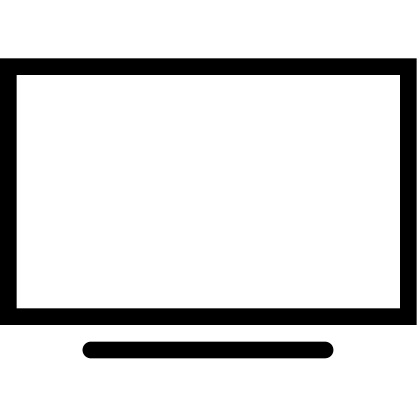 Qmedia is an app on smart TV, that helps you stream your multimedia file on NAS to Smart TV. ​
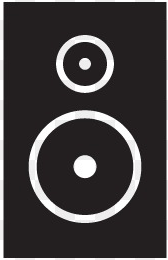 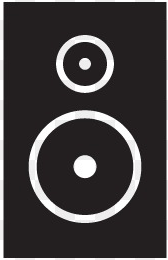 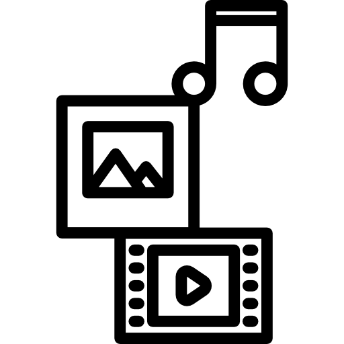 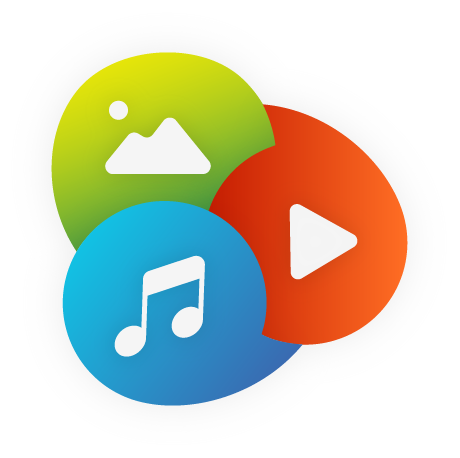 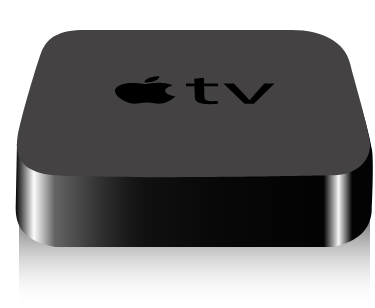 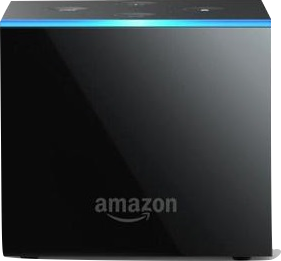 Qmedia
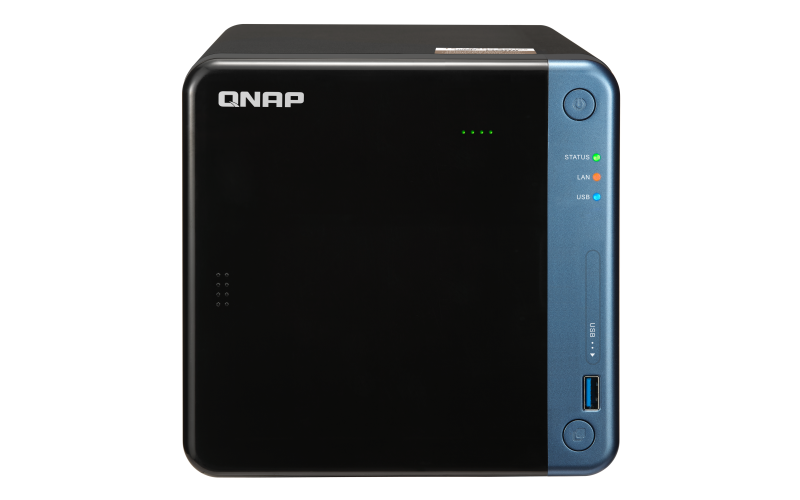 streaming​
streaming​
[Speaker Notes: Qmedia is an app on the apple tv platform!!!!!]
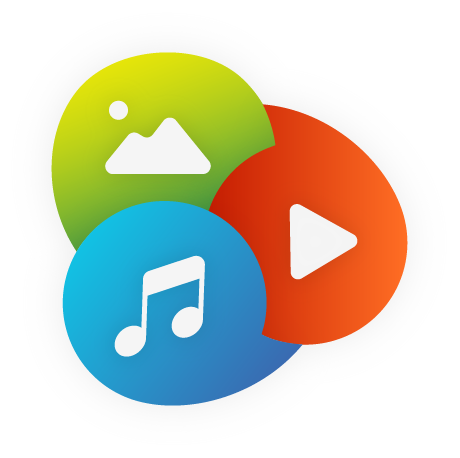 Qmedia support TV platform​
New !
New !
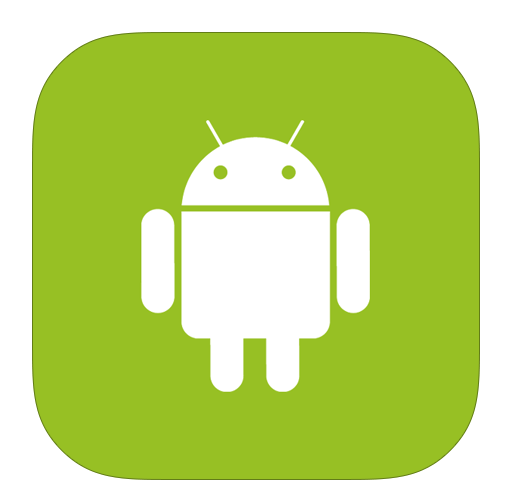 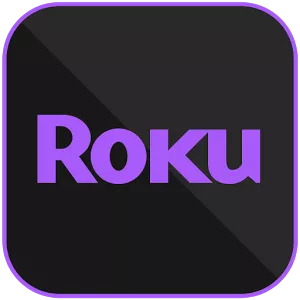 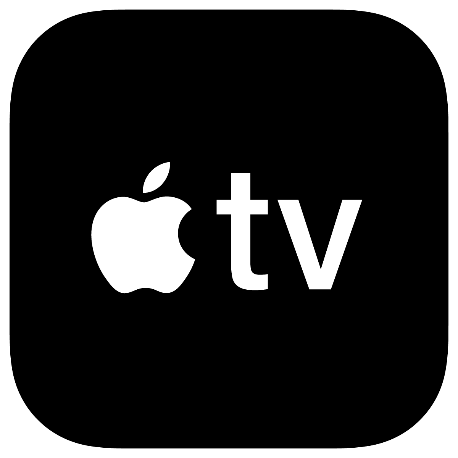 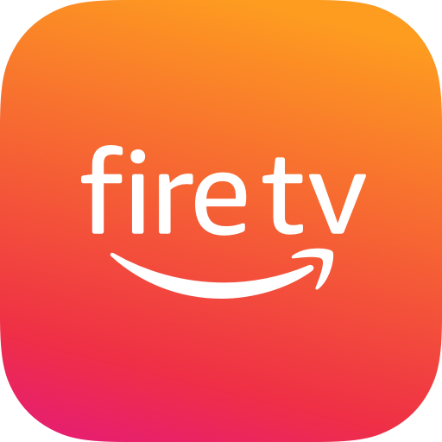 Apple TV
Fire TV
Roku TV
Android TV
[Speaker Notes: Qmedia is an app on the apple tv platform!!!!!]
Qmedia for APPLE / FIRE TV software introduction​
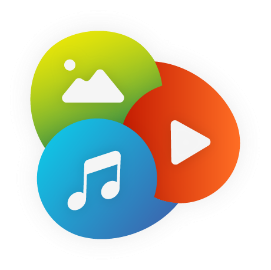 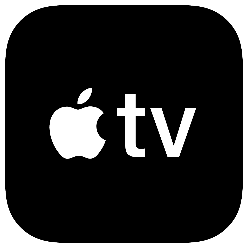 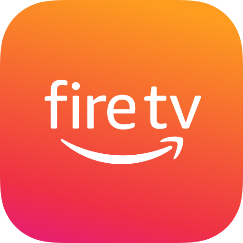 Qmedia for Apple TV / Fire TV​
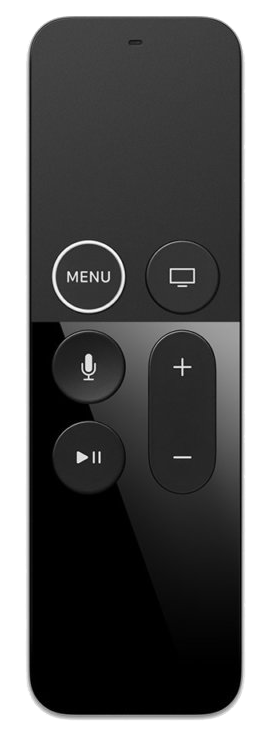 A new and simple user interface
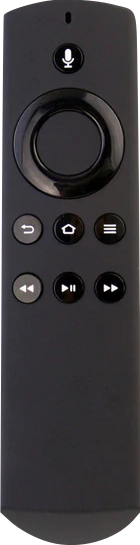 Designed with the control intuition of  Remote.​
01
Integrated with three powerful stations for video, photo and music.
02
Easy find, easy play your tons of multimedia file.
03
Qmedia for Apple TV version 2.0.0​ will release on June!
[Speaker Notes: Version 2.0.0]
Six highlights
Qmedia =  Video + Photo + Music
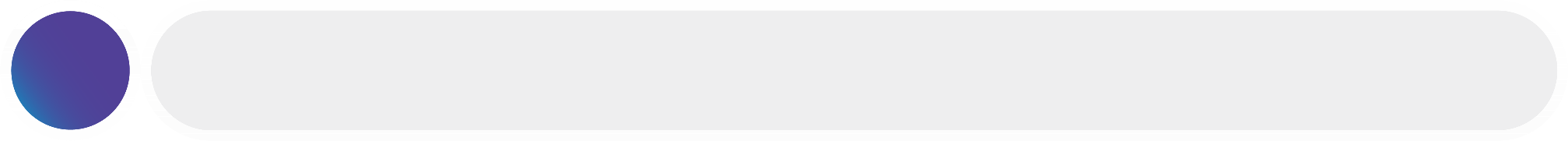 01
Home page：The most useful  multimedia items are all here!​
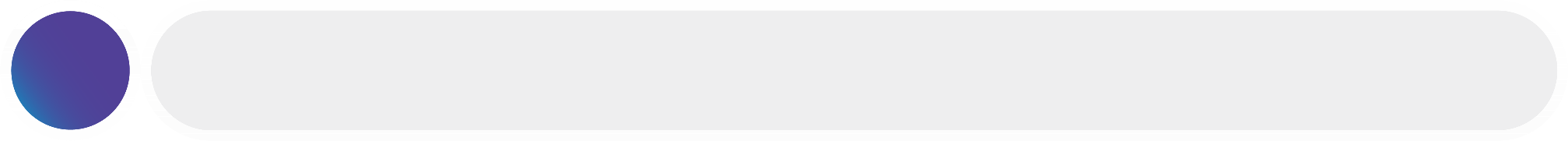 02
Video：Even though you have 500 videos, it still  is easy to use.​
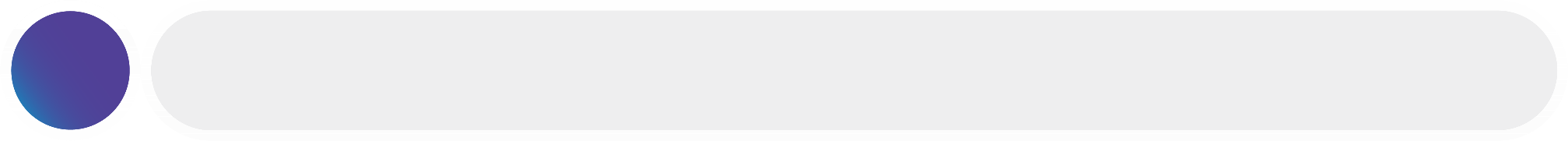 03
Photo：A treasure for photographers！Evolution of slideshow!​
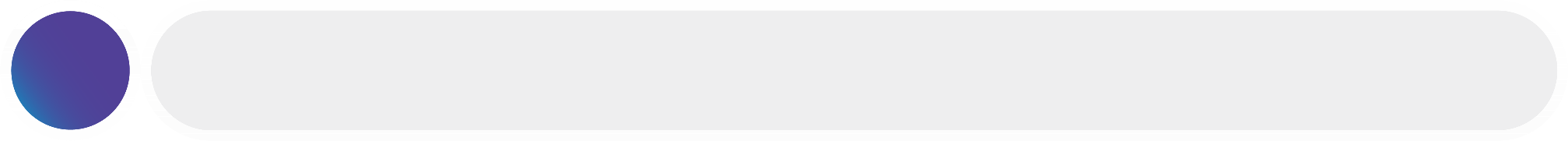 04
Music：A concise platform to listen music conveniently.
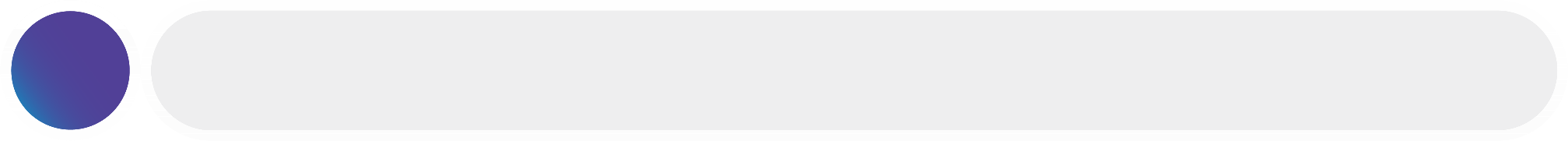 05
Search： Systematic search, helps you save the time!​
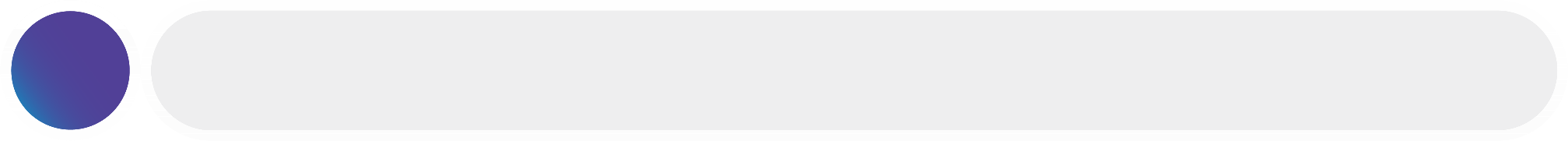 06
A useful hidden menu, switch music and photos quickly!​
[Speaker Notes: 1.  讓你意想不到的影音劇院

請背一下遙控器行為代稱

Sidemenu is around almost every page.

No matter which page you are, just slide left you can call the sidemenu!!!!!]
Home page: To fulfill your 80% need on multimedia!​
Is there any page to show common multimedia?​
The most common video, photo and music are all in home page!
Video
Recently watched, recently imported
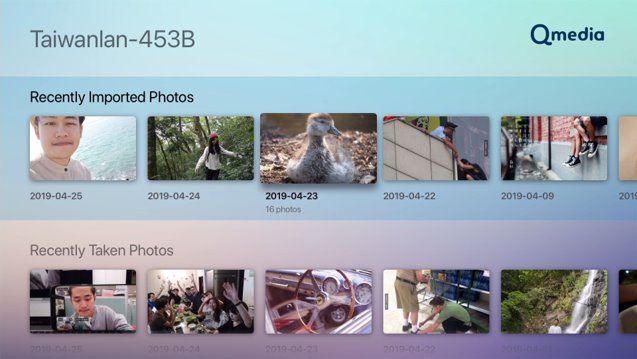 Recently imported, recently taken（Arranged by date）
Photo
Radom 100, recently imported, most played, top rated, un-played songs​
Music
Display priority setting: Lets you change the sequence of station depending on your habit!
Your casual needs are all arranged here!
[Speaker Notes: 最貼心，滿足你80%需求


2. 照片牆不是夢。
3.什麼時候拍了多少照片一目了然]
Common questions asked by video users!
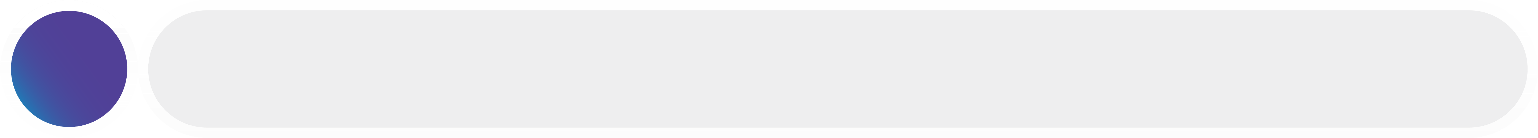 Tons of movies, which one to watch?​
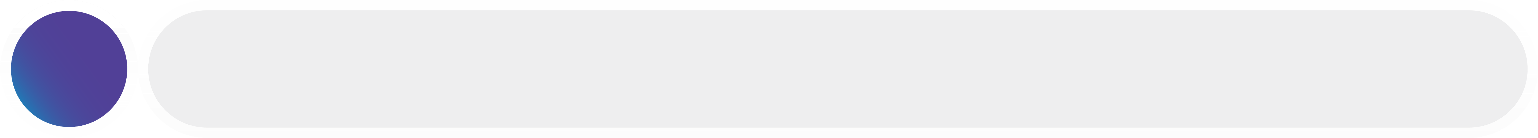 After watching an exciting movie, what else should I watch?​
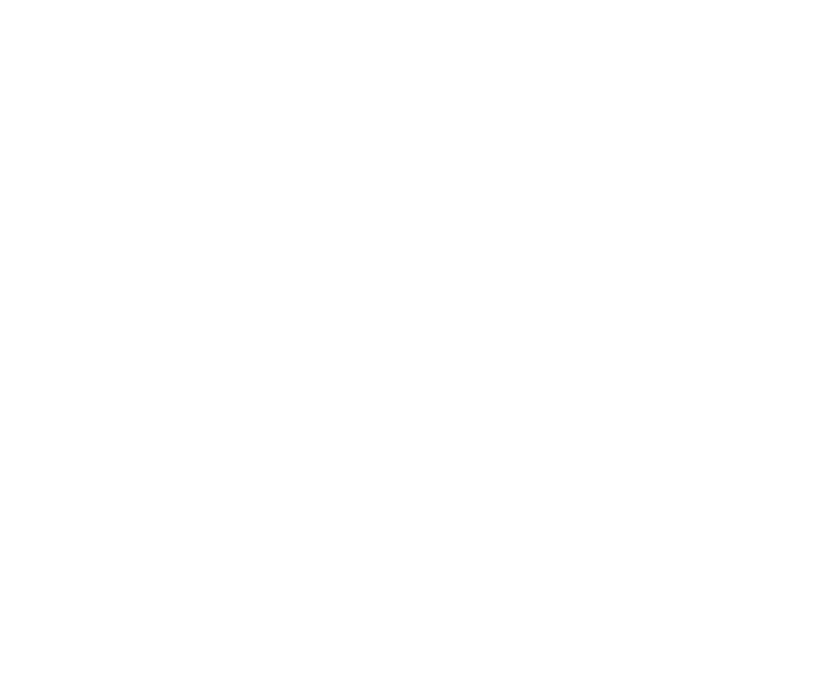 I have different kinds of videos, is there any good suggestion to arrange videos?
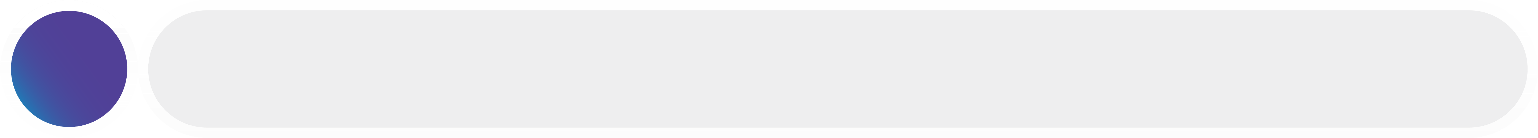 There are many seasons, with a lot of episodes on my TV shows, is that easy to find out?​
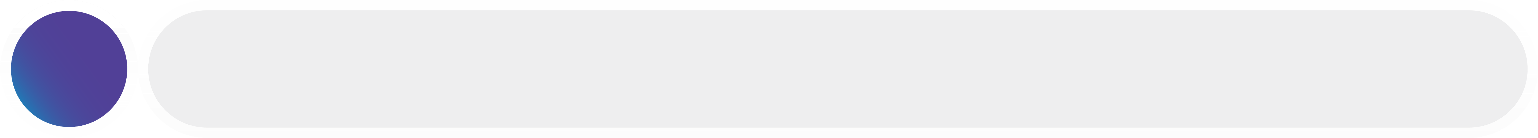 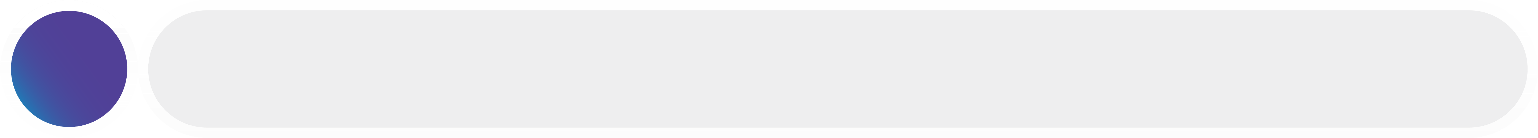 How to identify "watched videos" and "not watched videos"? ​
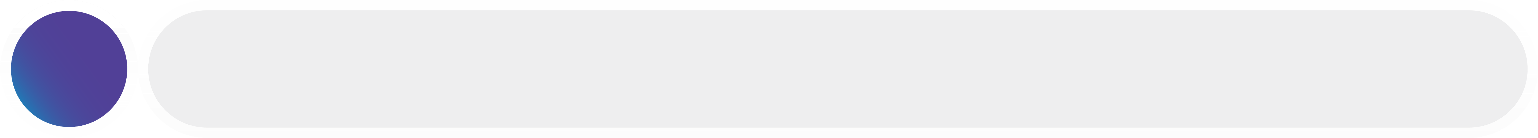 My video codec is in non-supported format, what can I do?​
Take a good look on your movies and TV shows！
I have different kind of videos, is there any good suggestion to arrange videos?​
Use category, shared videos, collections, Private collection, Qsync and folders to manage videos flexibly!​
Sorting feature, make it easy to find your video！
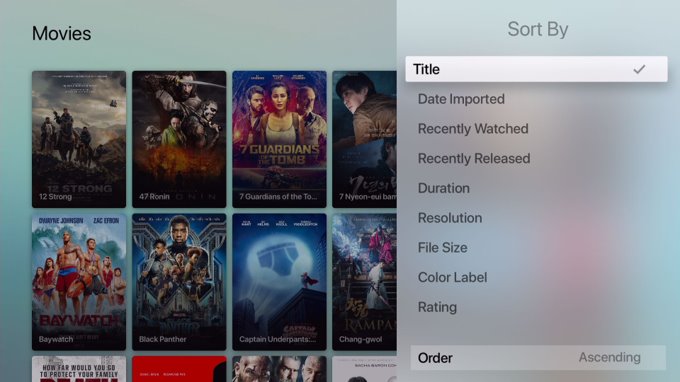 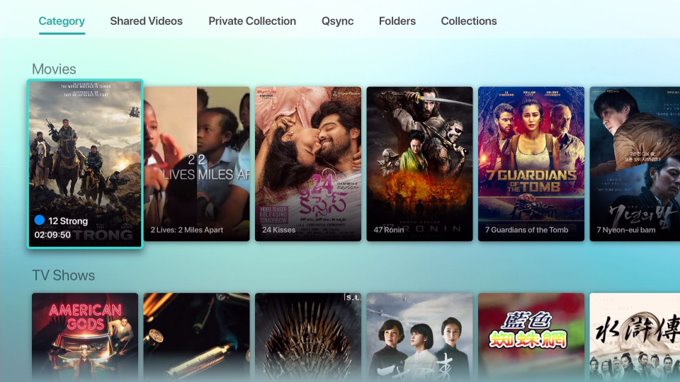 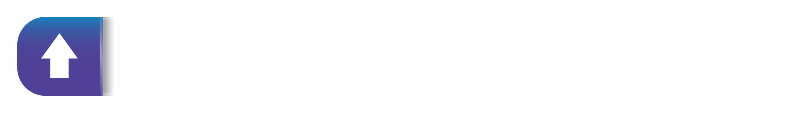 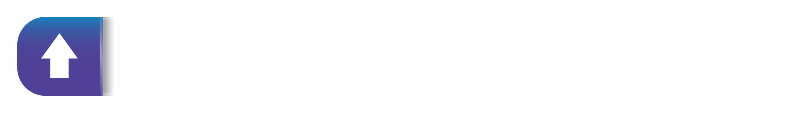 Sort videos according to the rules you want!​
Gorgeous decoration, let you enjoy in it!
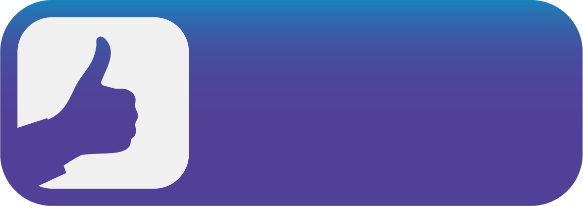 Unique
Movie filter, the most practical feature!！
Tons of movies, which one to watch?​
Must learn!​
Filter your movies! Supports 4 types of  filters by genres, years, directors and cast​
Let you quickly screen out what movie you want!
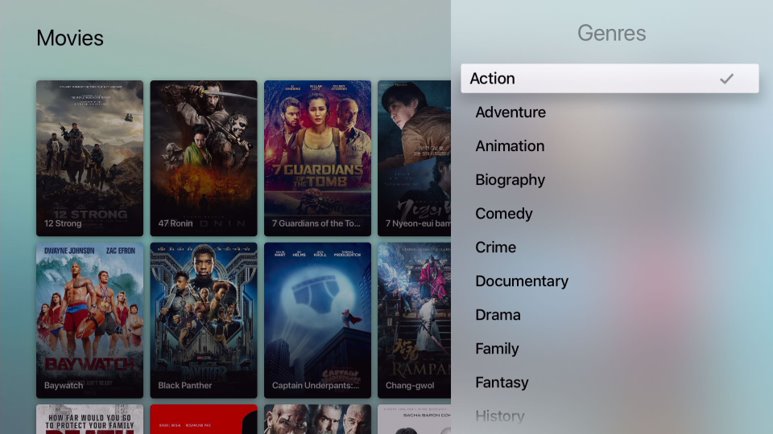 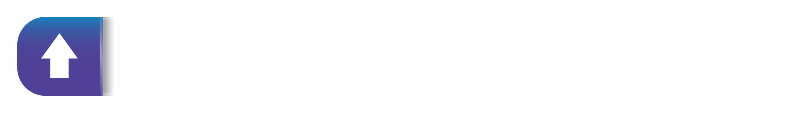 With filter, finding a movie by genres is super easy!​
[Speaker Notes: 2. 照片牆不是夢。
3.什麼時候拍了多少照片一目了然]
A smarter video info tip just let you know
How to identify "watched videos" and "not watched videos"? ​
Smarter video status indicator!​
Before playing, remind you to continue playing or not!
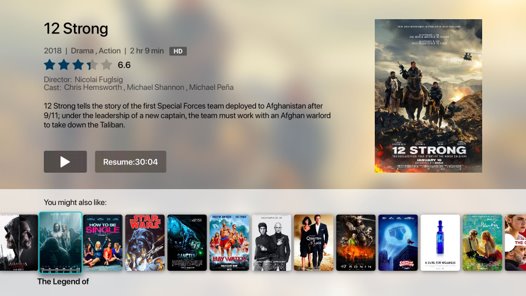 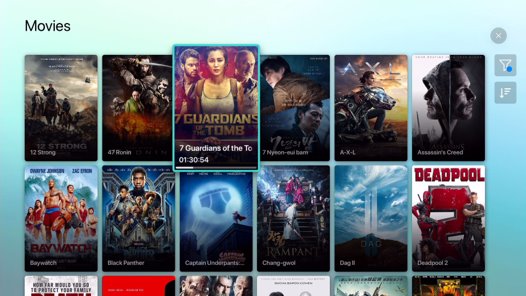 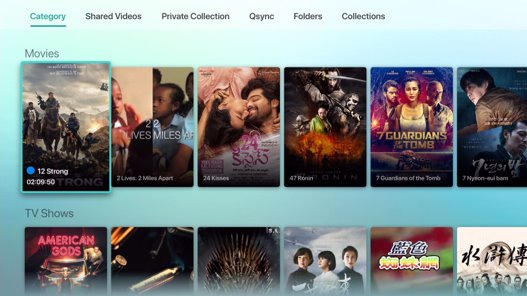 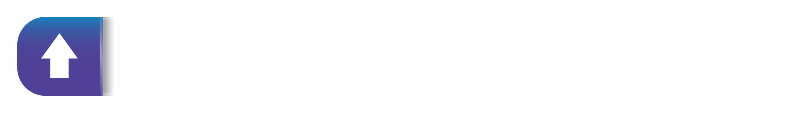 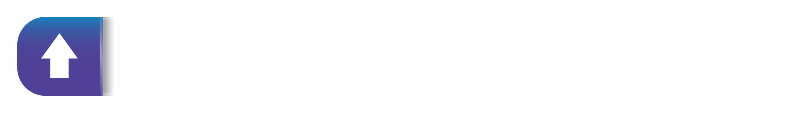 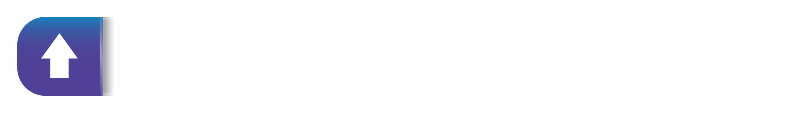 Indicator: watched video with time scope
Indicator: resume?
Indicator: never watch
Don't know what to watch? Let me recommend you!​
After watching an exciting movie, What else should I watch​
Yes! We will give you a new recommendation list by the same genre!
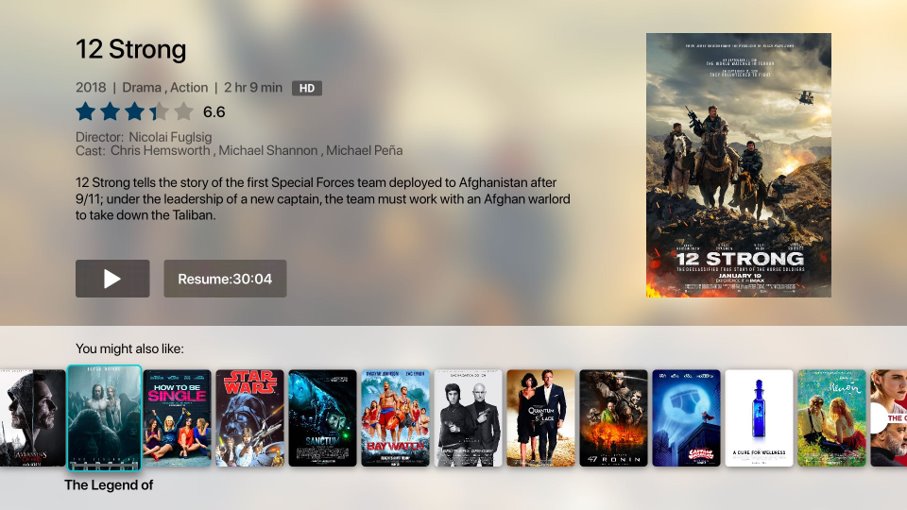 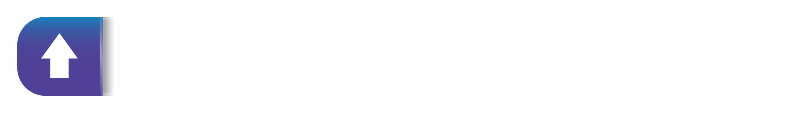 Recommend similar movies to you​
TV shows can be easily selected , no matter how many seasons are there.
There are many seasons on my TV show, is that easy to find out ?​
Don't worry, we have already solved the problem!
1. More intuitive UI design! You can easily select the season you want!​
2. Resume feature : Go back to the part you never watched!
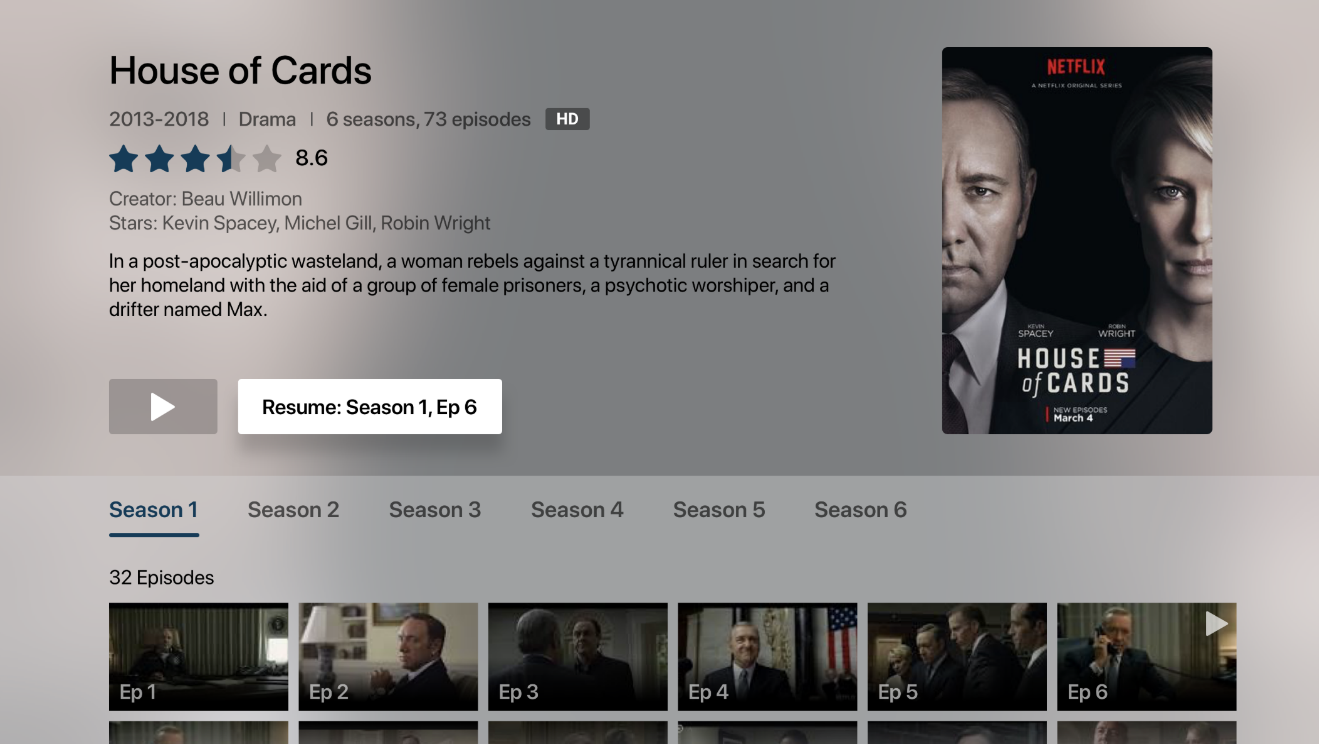 TV shows can be  easily selected, no matter how many episodes you have.
There are lots of episodes on my TV shows, is that easy to find out?
Don't worry, we already solved the problem!
1. Especially for Asian market! You can easily select the episodes you want!​
2. Resume feature : Go back to the part you never watched！
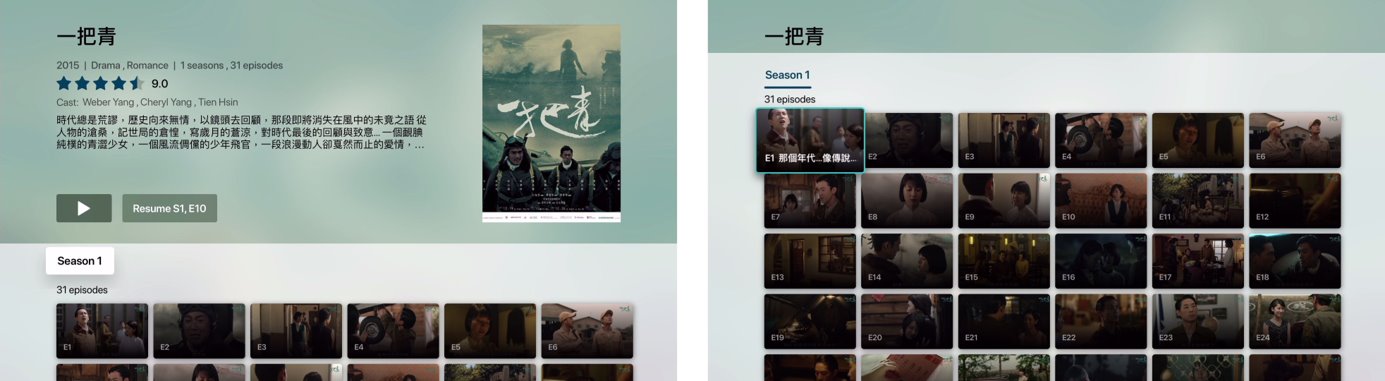 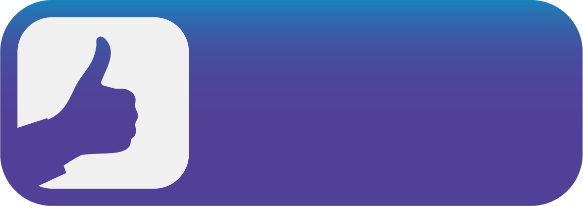 Unique
Doesn't support the codecs? Here is the trick!​
My video codec is not a supported format, what can I do?
Apple TV:
-> The system will automatically use the        original apple player if the codec is not supported!Fire TV:
- > Supported for using third-party player!（OS unique！）
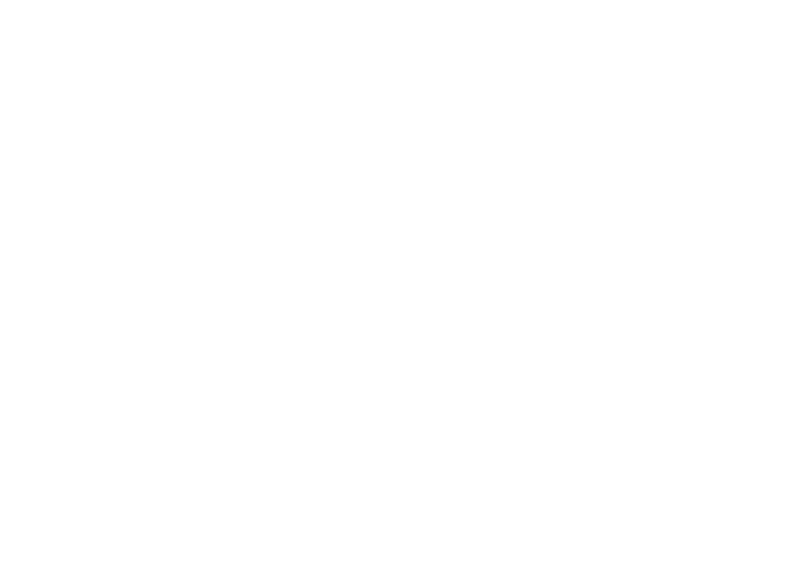 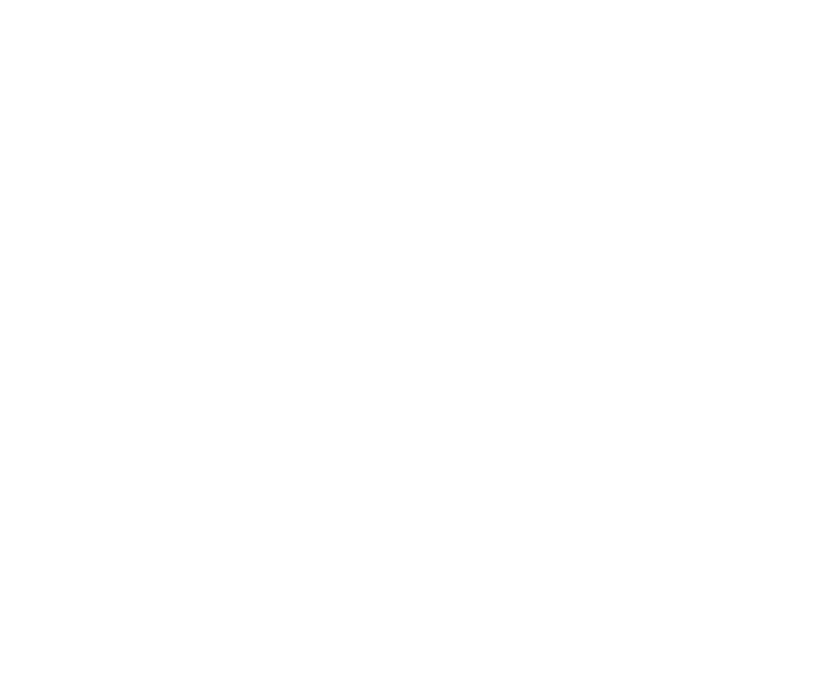 Let your playback experience not be interrupted!​
Common questions asked from photographers​
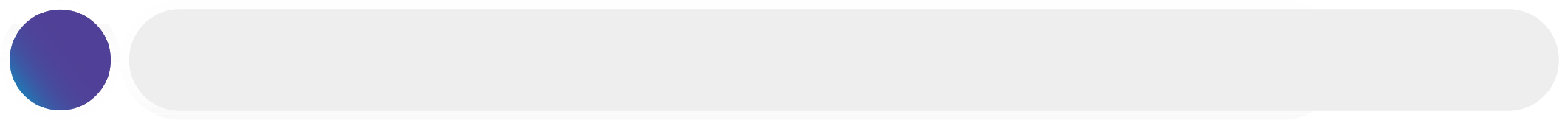 I have plenty of photos, are there any suggestions how to arrange them?
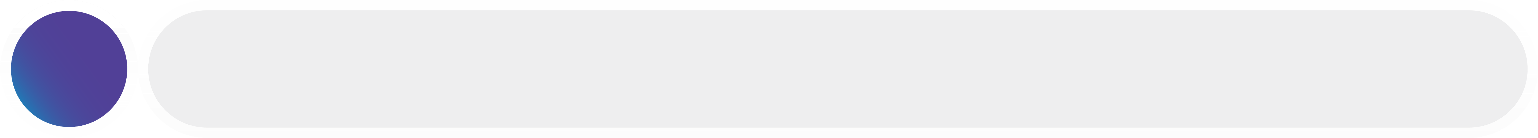 Is there an efficient way to arrange photos?
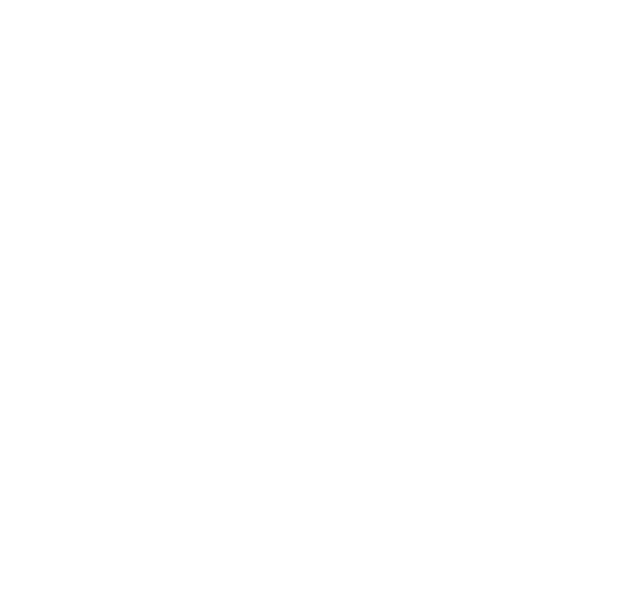 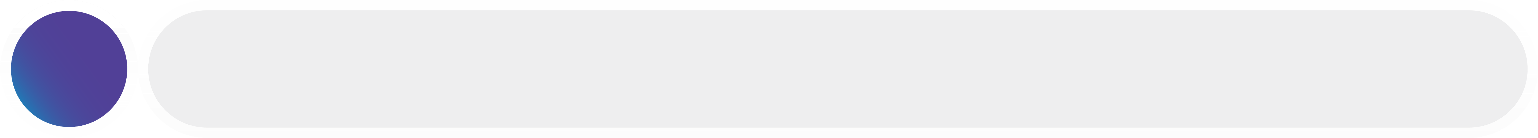 Is it possible to use slide shows to project my photos on TV?
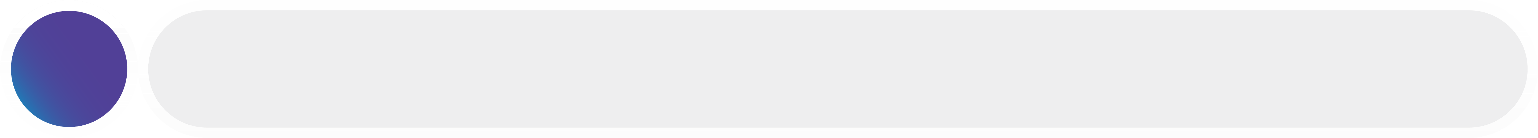 Tons of photos, how to select what I want?​
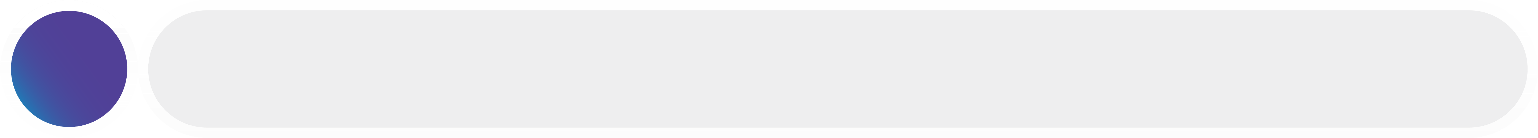 Can timeline do more than just look at the date?​
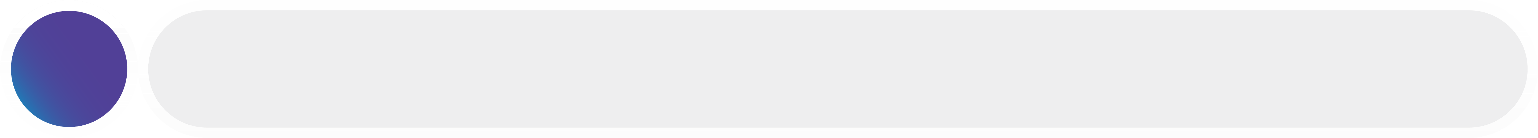 While browsing photos, how to switch photos quickly​
There are lots of manners to arrange your photos!
I have plenty of photos, are there any suggestions how to arrange them? ​
Use shared photos, albums, folders, private collection and Qsync to arrange photos accordingly!​
Sorting feature, makes it easy to find your photos！​
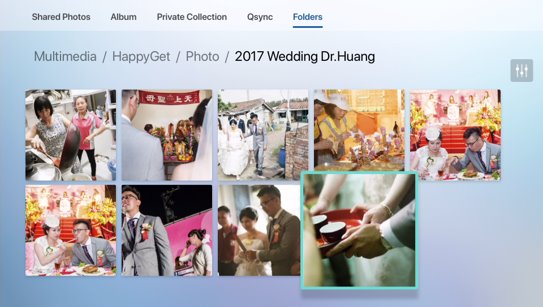 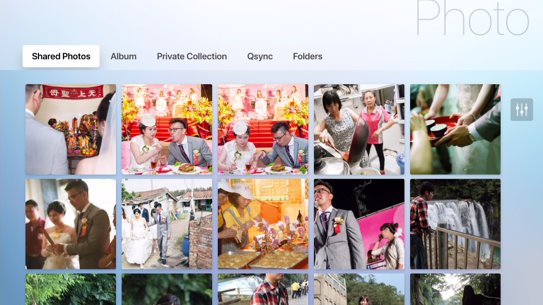 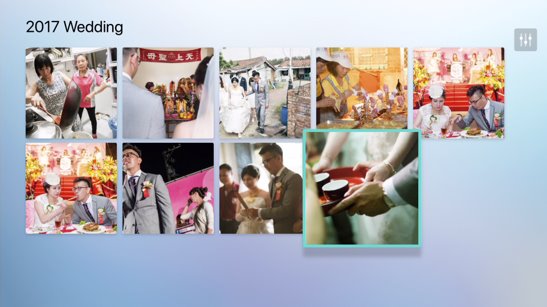 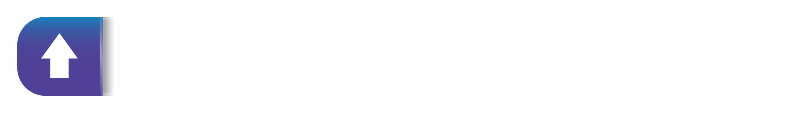 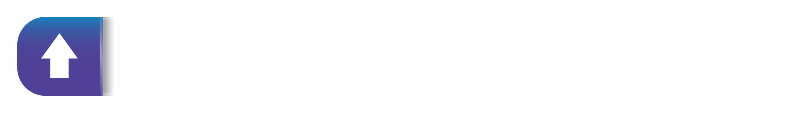 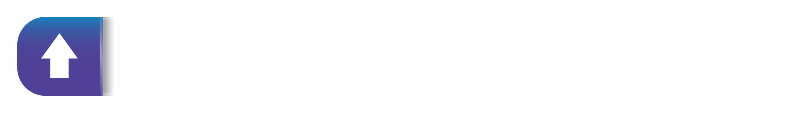 Shared Photos mode​
Folder mode​
Album mode​
[Speaker Notes: 2. 照片牆不是夢。
3.什麼時候拍了多少照片一目了然]
Smart Album, a big hand to arrange your photos automatically!​
Is there an efficient way to arrange photos?​
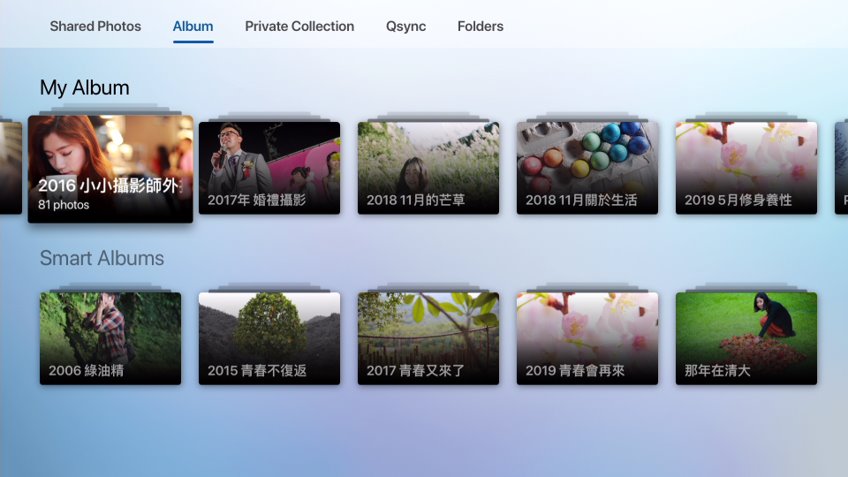 Smart Album​
Develop your own favorite album rules based on time, preferences, color labels, labels, titles, file size, resolution, camera brand, description, and characters!​
​
How to sort out, do whatever you want!
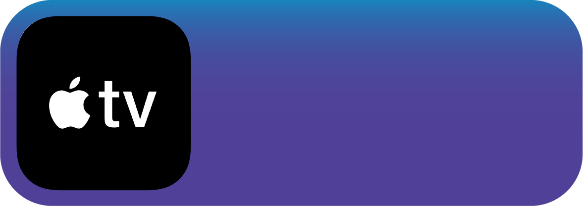 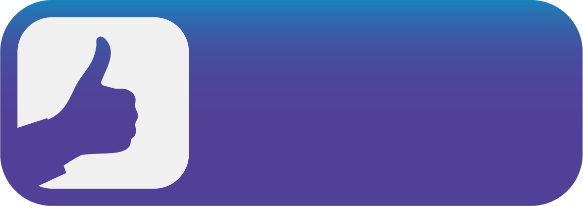 Unique
Apple TV
Lets filter your photo!
Tons of photos, how to select what I want?​
Filter your photos! Supports 6 types of  filters by date taken, tag, camera brand, file size, resolution, description.​
You can quickly screen out what photos you want!
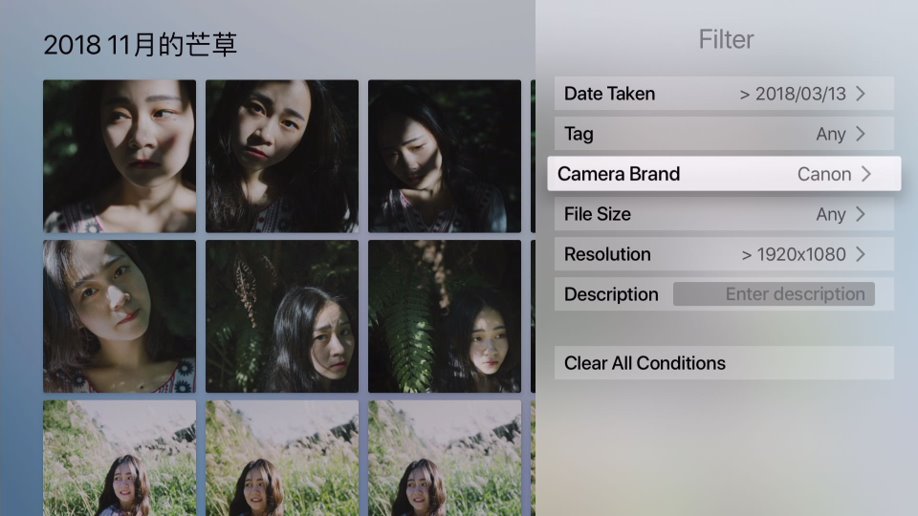 Support for Apple TV
[Speaker Notes: 2. 照片牆不是夢。
3.什麼時候拍了多少照片一目了然]
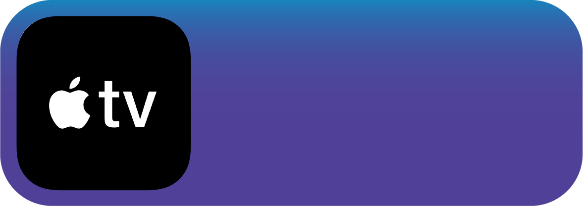 Apple TV
Photo browsers should be easy to use
While browsing photos, how to switch between them quickly​
Support for preview photos, a fingertip slip, lets you switch quickly!​
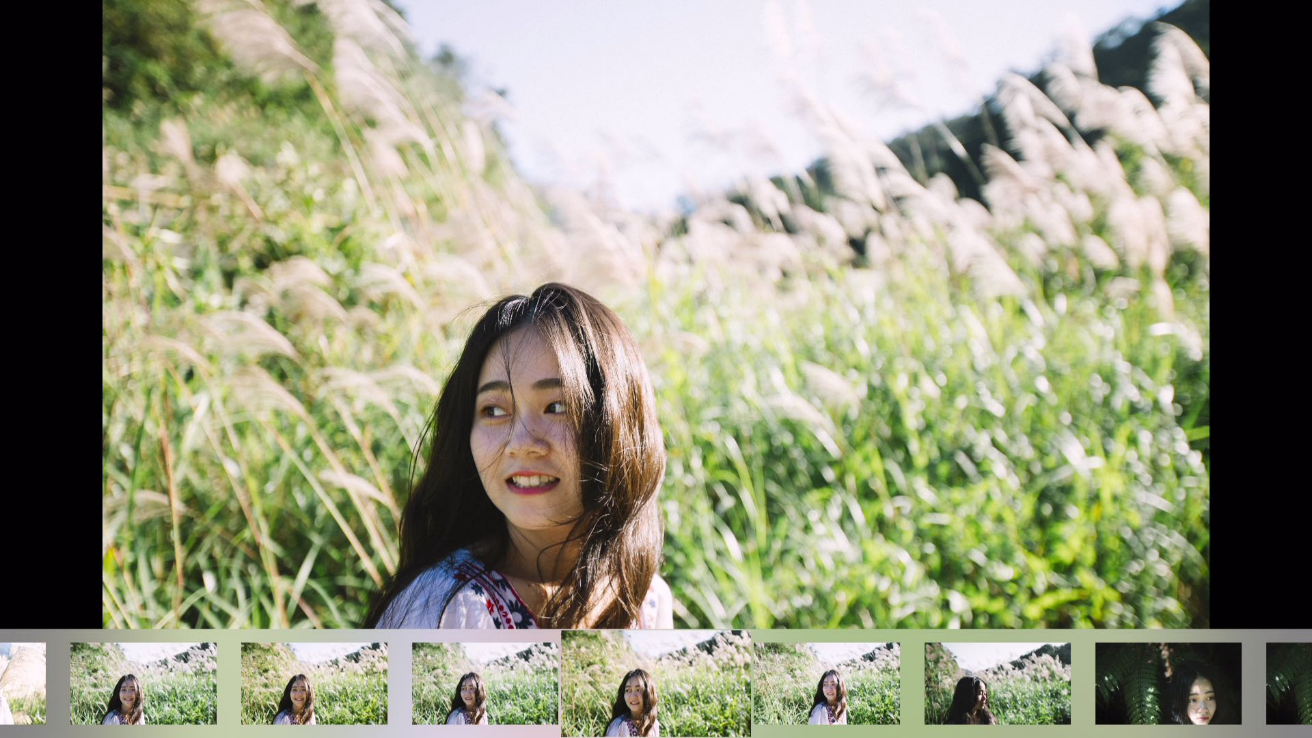 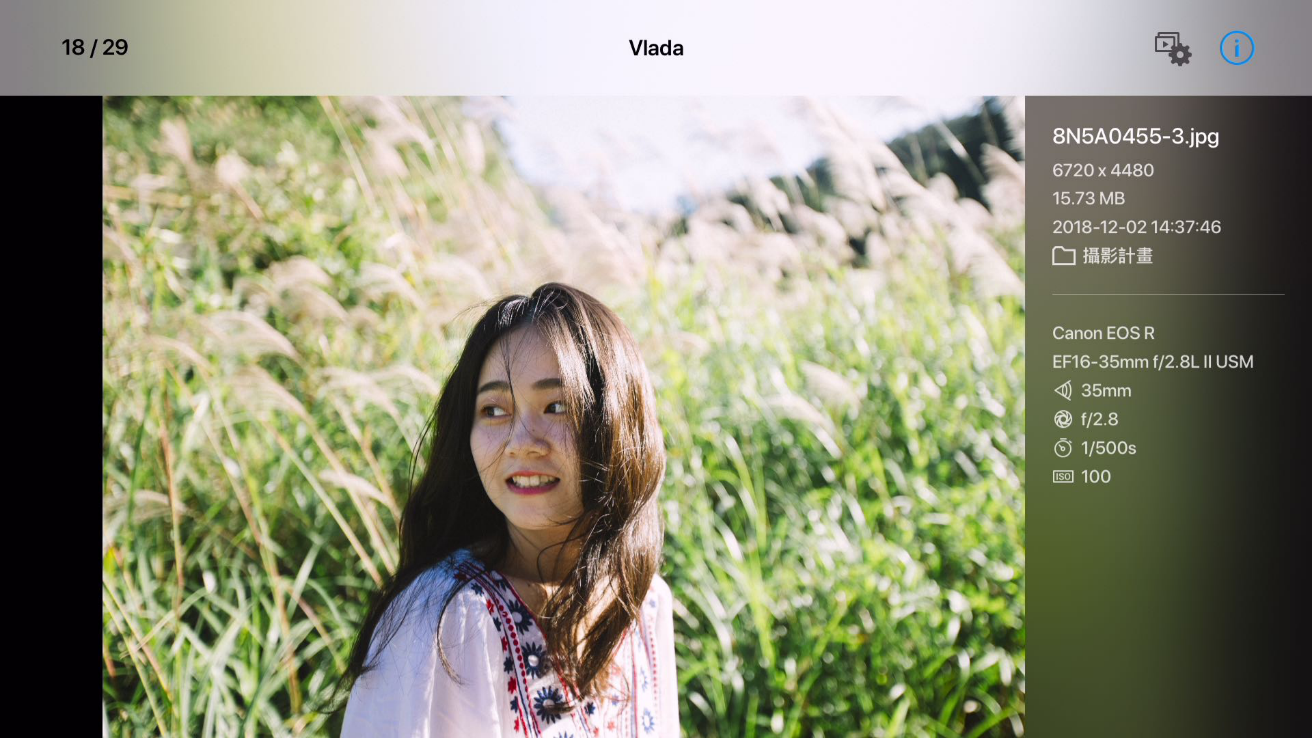 Only put the key parameters, designed for photographer!​
Support for Apple TV
[Speaker Notes: 2. 照片牆不是夢。
3.什麼時候拍了多少照片一目了然]
A huge TV screen, why not be a photo wall?​
Is it possible to use slideshows to project my photos on TV ?​
The most useful slideshow is just coming !
Provide 8 kinds of slideshow effects to make your screen beautiful!​
Slide duration: 5s -1000s, depends on your usage!​
A slideshow mode designed for photographers to make your amazing photos and share with your whole family on TV screen!
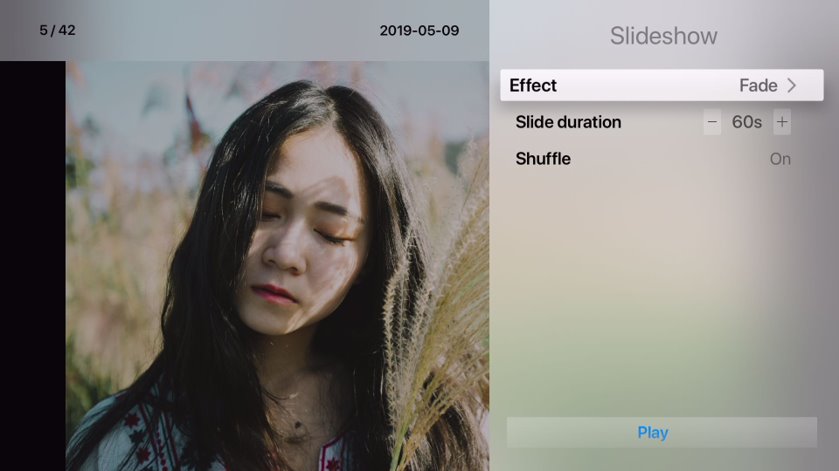 [Speaker Notes: 2. 照片牆不是夢。
3.什麼時候拍了多少照片一目了然]
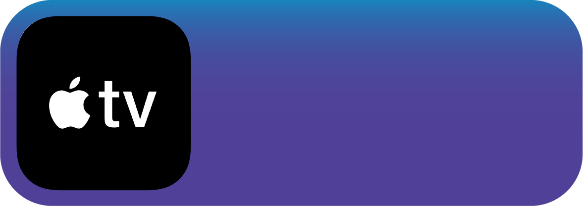 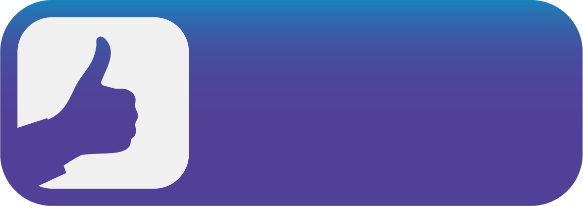 Unique
Apple TV
Timeline evolution: Sorting by month!​
Can the timeline do more than just look at the date?​
Sorted by month, make arrangement and display easier.​
When browsing photos, the month will be changed simultaneously!
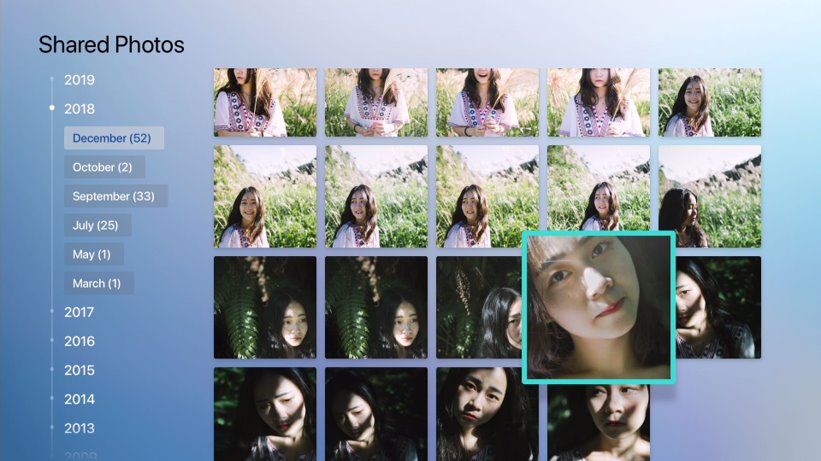 Makes it easy to understand, when were the photos taken by year date or month through this timeline.
Support for Apple TV
[Speaker Notes: 2. 照片牆不是夢。
3.什麼時候拍了多少照片一目了然]
Common question from music lovers
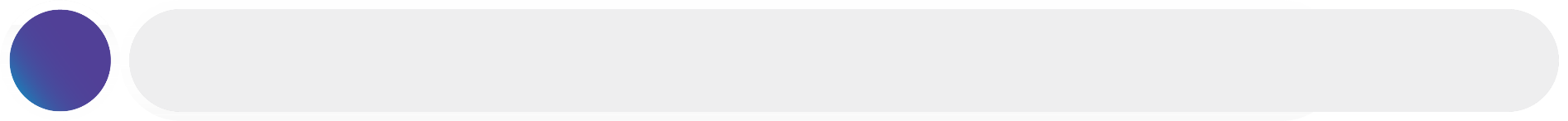 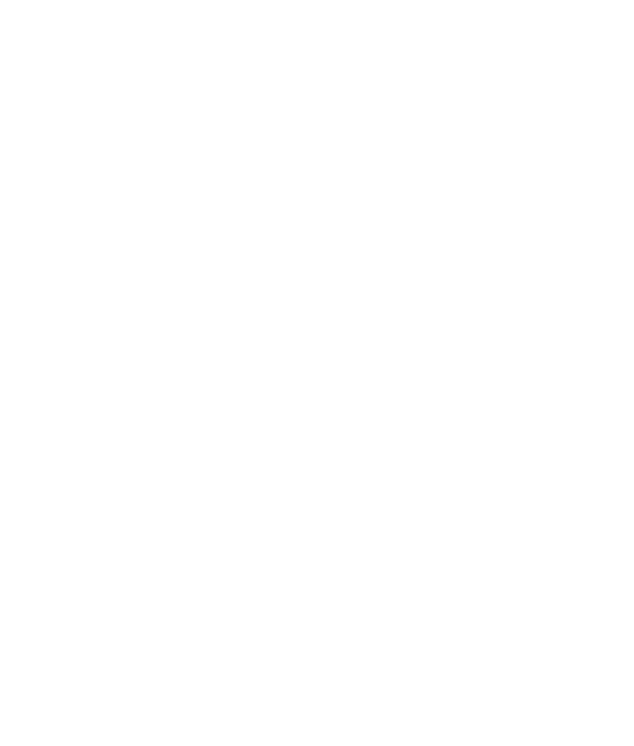 I have so many songs, how to efficiently arrange them?
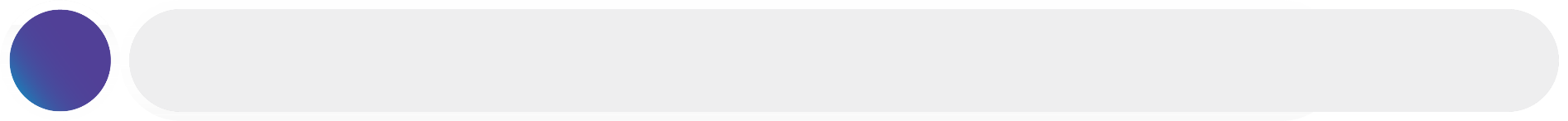 Is there a way to change songs faster?
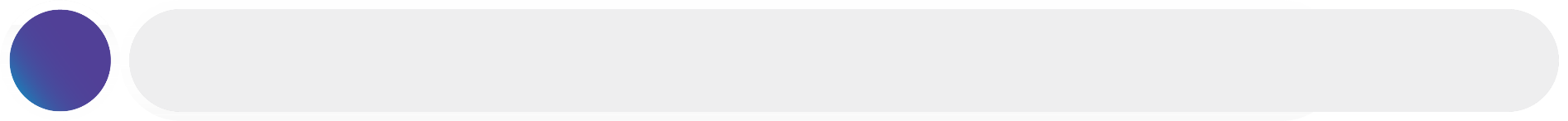 Look at photos while listening to music, want to change a song, how to do it quickly?​
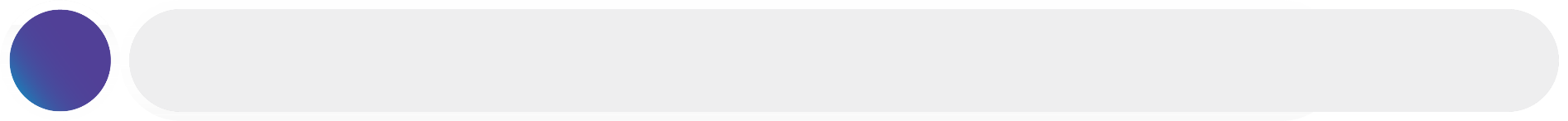 Suddenly, heard a great song, want to add on the playlist, how to do so?​
Arranging your music is very simple!​
I have so many songs, how to efficiently arrange them?​
Automatically create various catalogs ：Genres, albums, singers, songs​
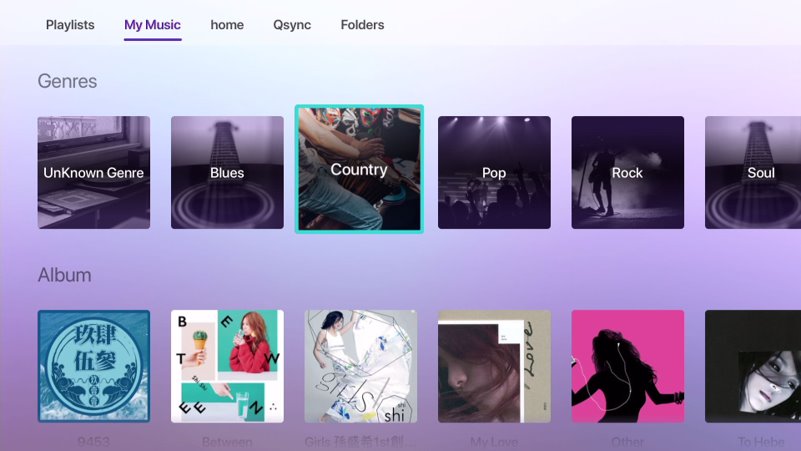 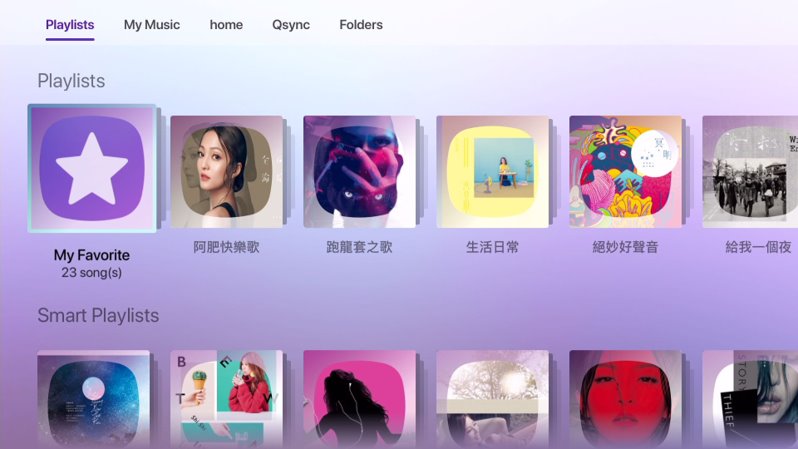 Manually create various catalogs: Playlists, folders, Private collections, Qsync​
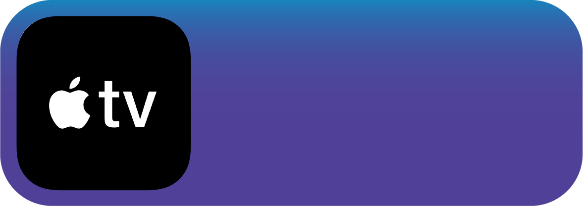 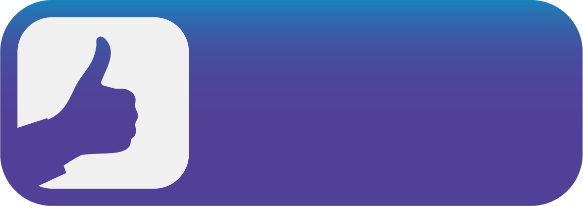 Unique
Apple TV
Exclusive playlist for TV, you will not miss any songs​
What will you do if you heard a good song?​
We provide exclusive playlist "My Favorite" for Apple TV​
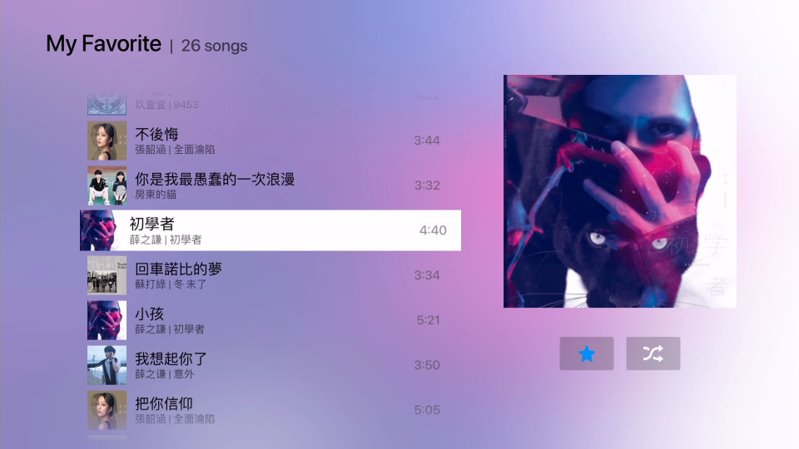 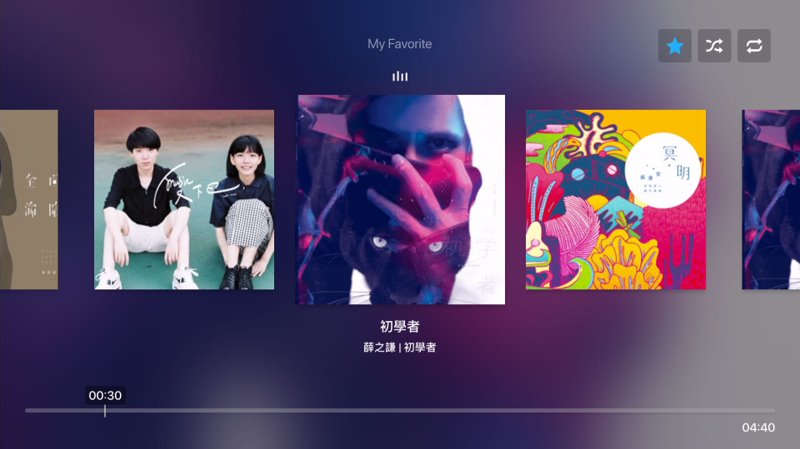 Add songs to My Favorite with only one click in any time!​
Support for Apple TV
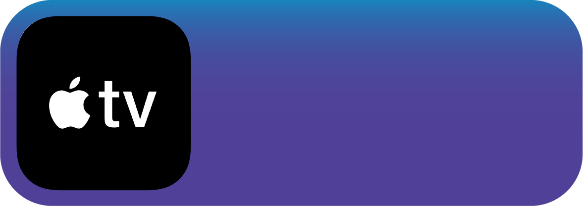 Apple TV
Player can be simple and easy to use
Is there a way to change song faster?​
Design with the remote, it is light and smooth, and makes your sliding quicker!​
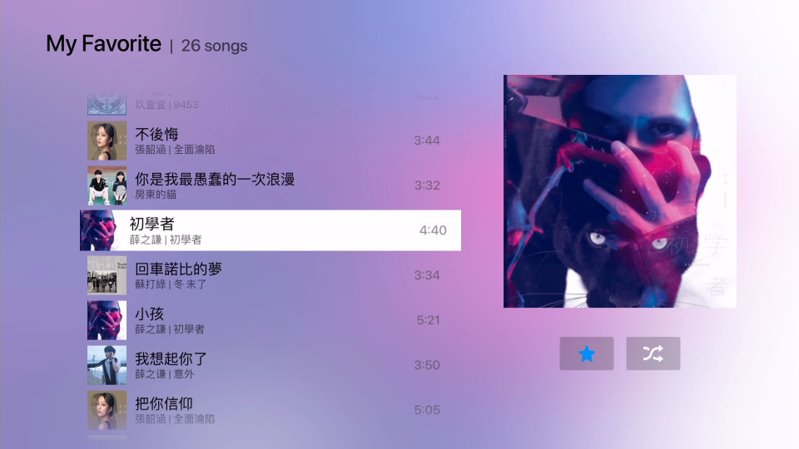 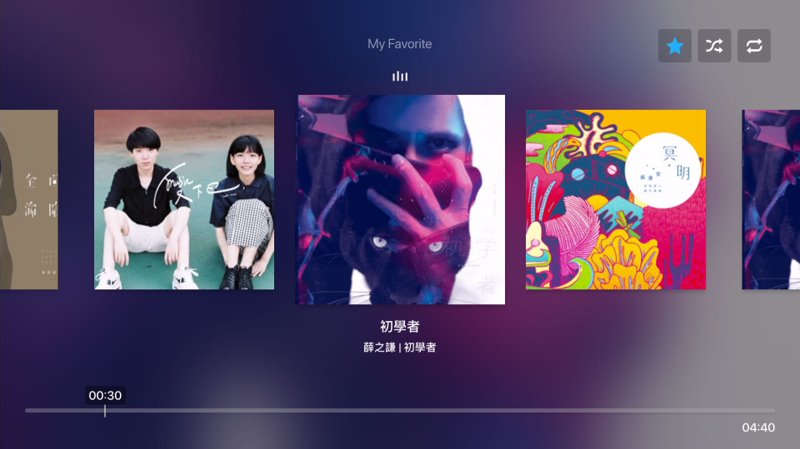 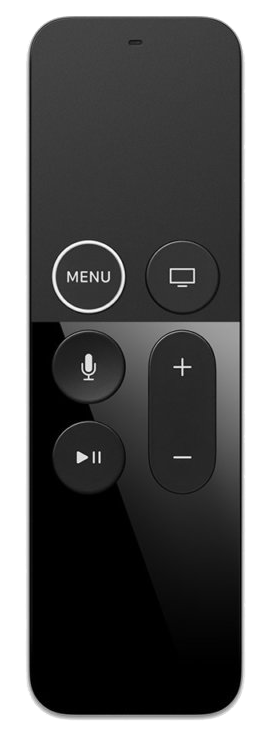 Support for Apple TV
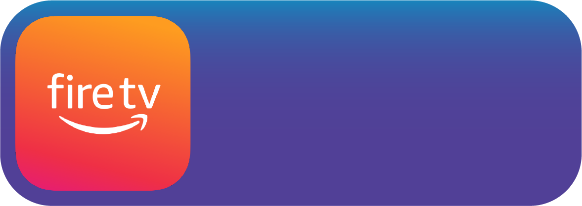 Amazon
Fire TV
The player can be simple and easy to use​
Is there a way to change songs faster?
Design with the remote, it is light and smooth, and makes you sliding faster!​
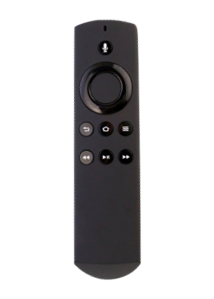 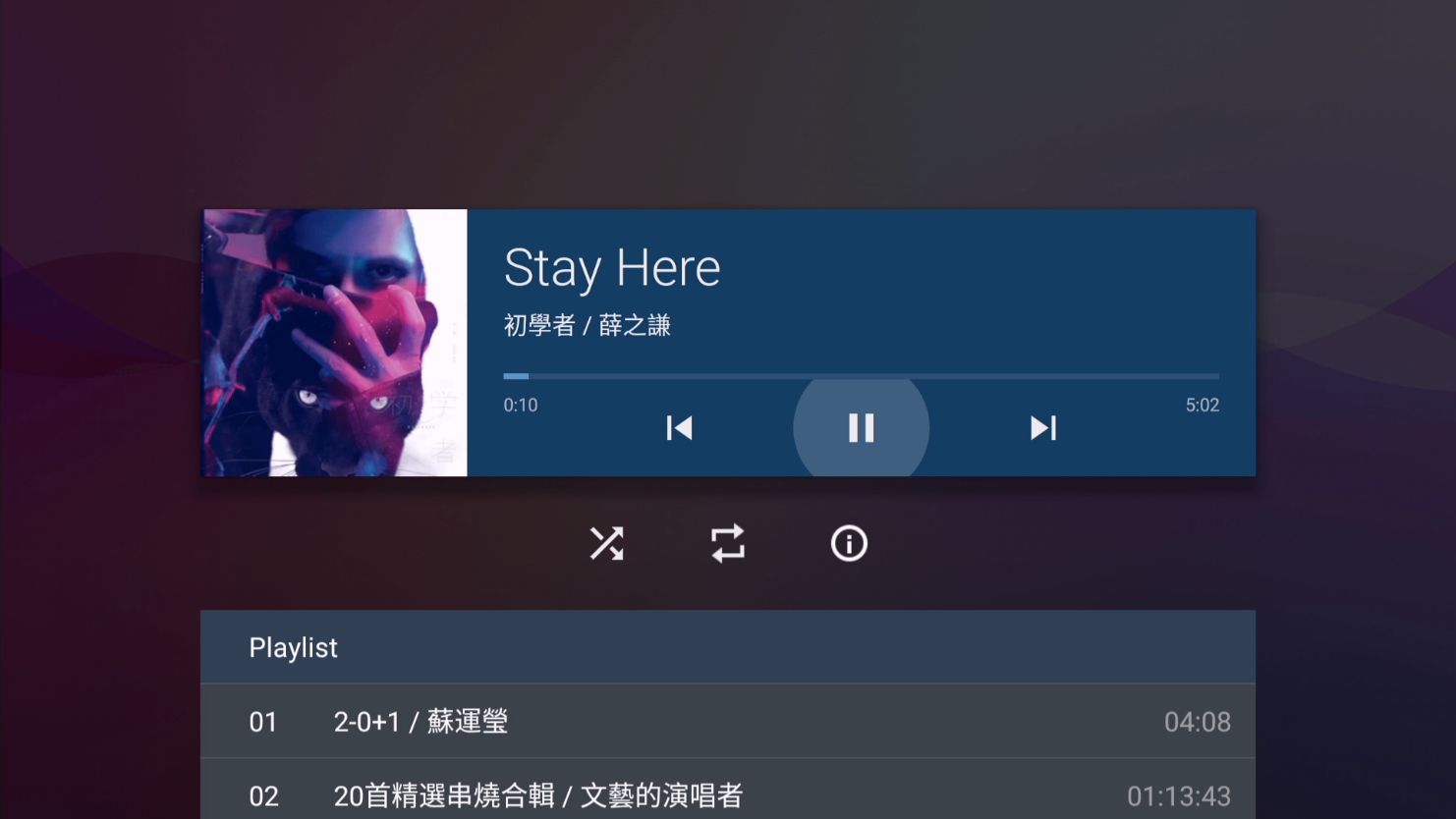 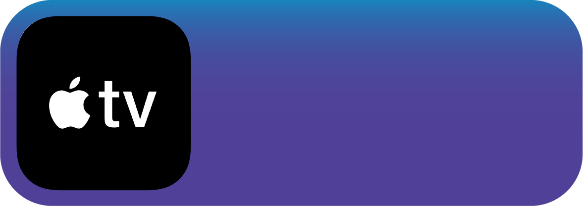 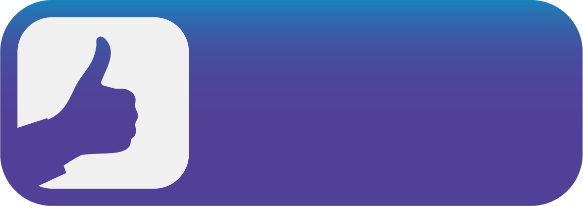 Unique
Apple TV
Only three steps to switch between music and photo​ pages
How to do when you want to play another song while browsing photos? ​
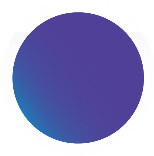 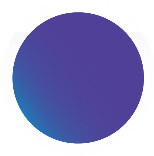 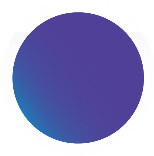 Left slide to open the hidden main menu
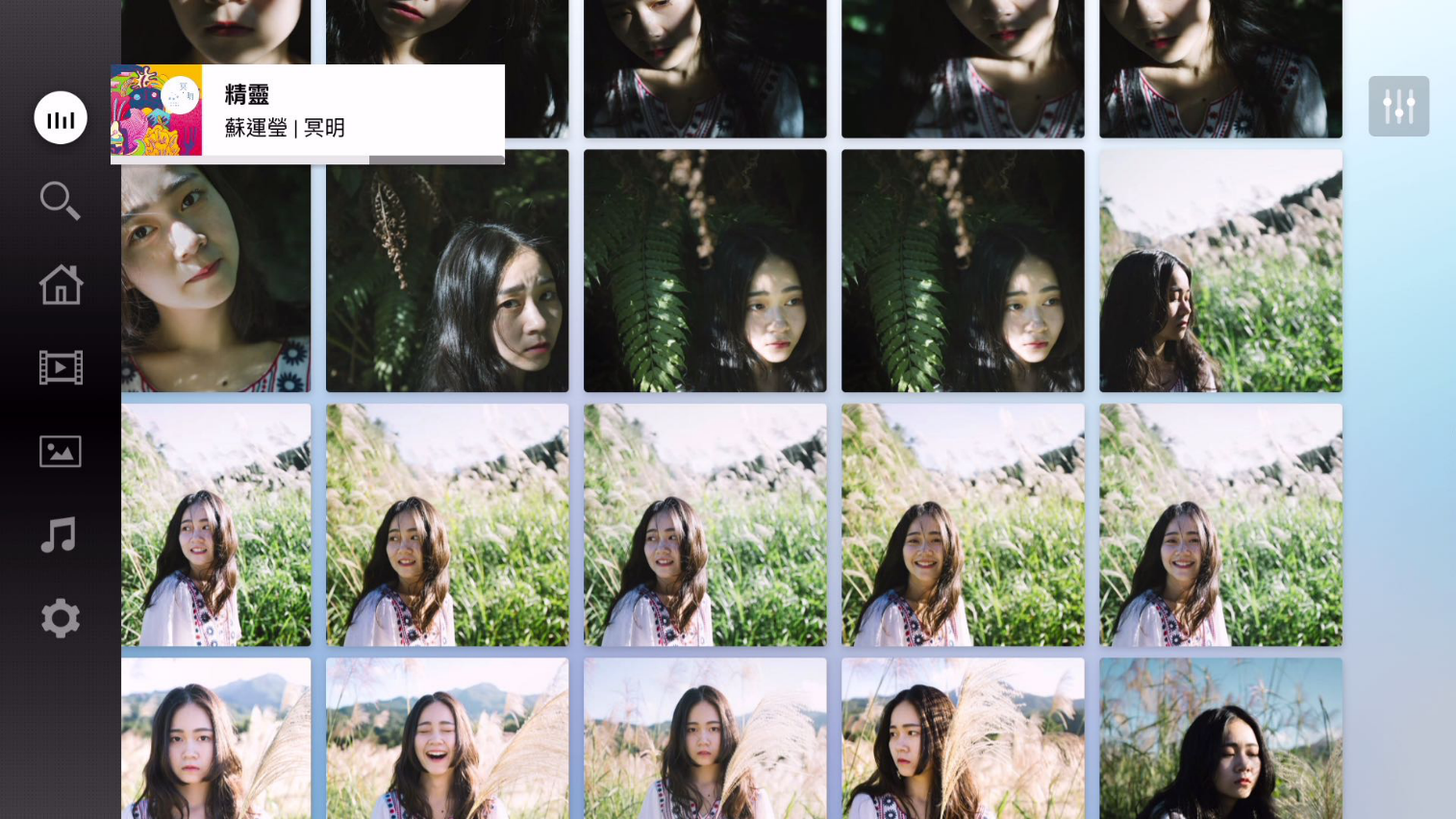 01
02
03
Click the now playing song
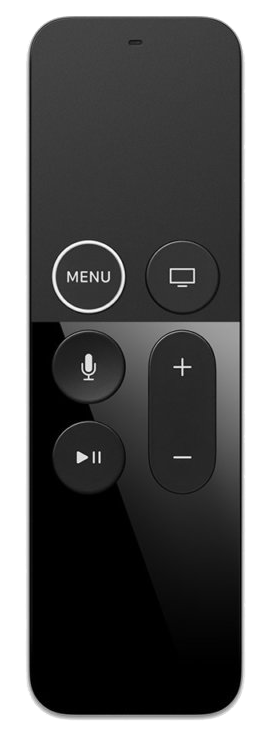 After choosing another song, click the back button to return to the photo page.
Support for Apple TV
[Speaker Notes: 優化]
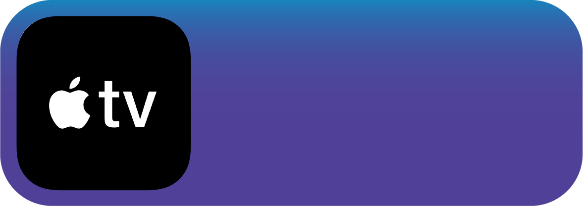 Apple TV
Search: Where is the file, let Qmedia help you find it!​
Suddenly looking for a multimedia file, what should I do?​
Separate each station, make your searching experience efficiently！​
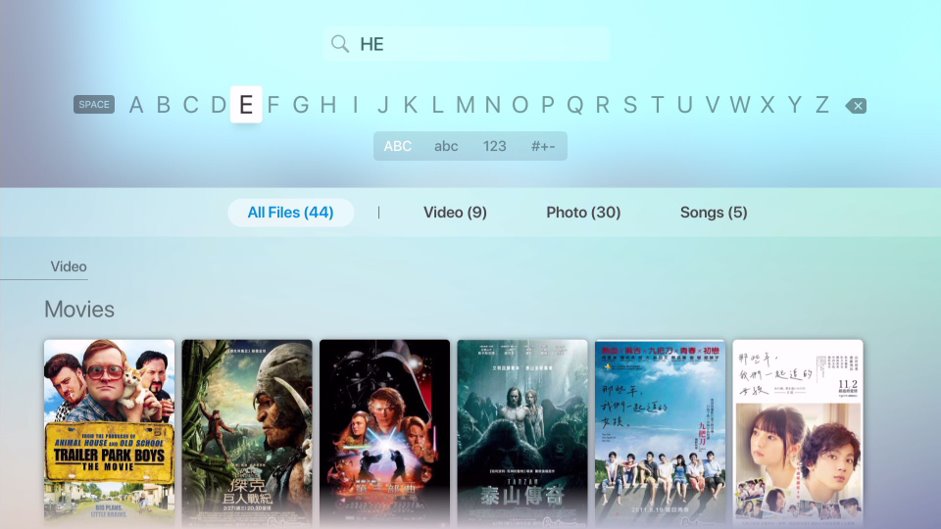 Support for Apple TV
[Speaker Notes: 2. 照片牆不是夢。
3.什麼時候拍了多少照片一目了然]
The complete process of smart livingroom on Qmedia​
Hardware requirement
NAS x 1 
Smart TV x1
Total solution from download to playback, let us help you!
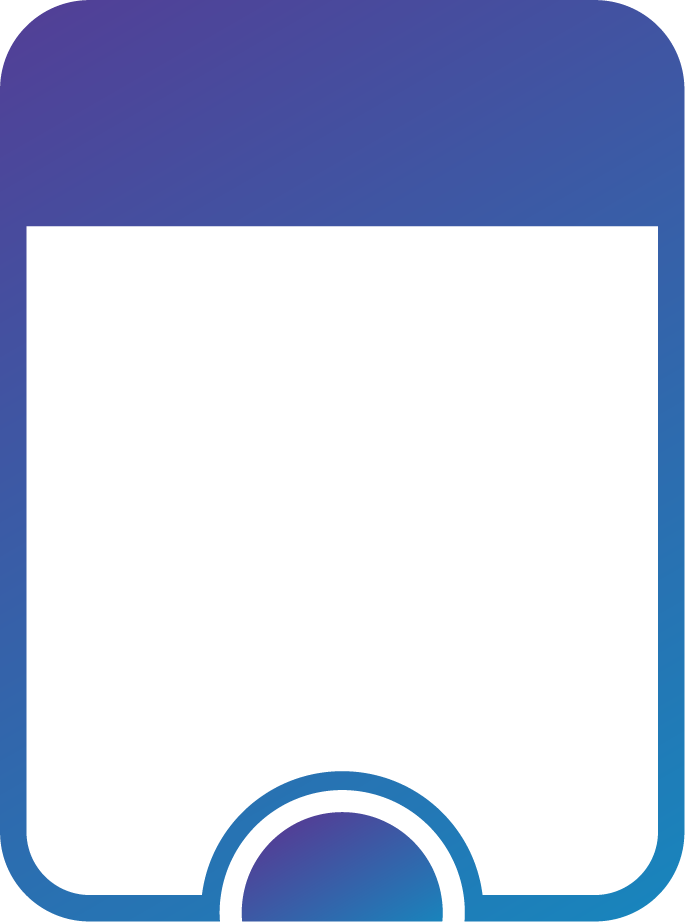 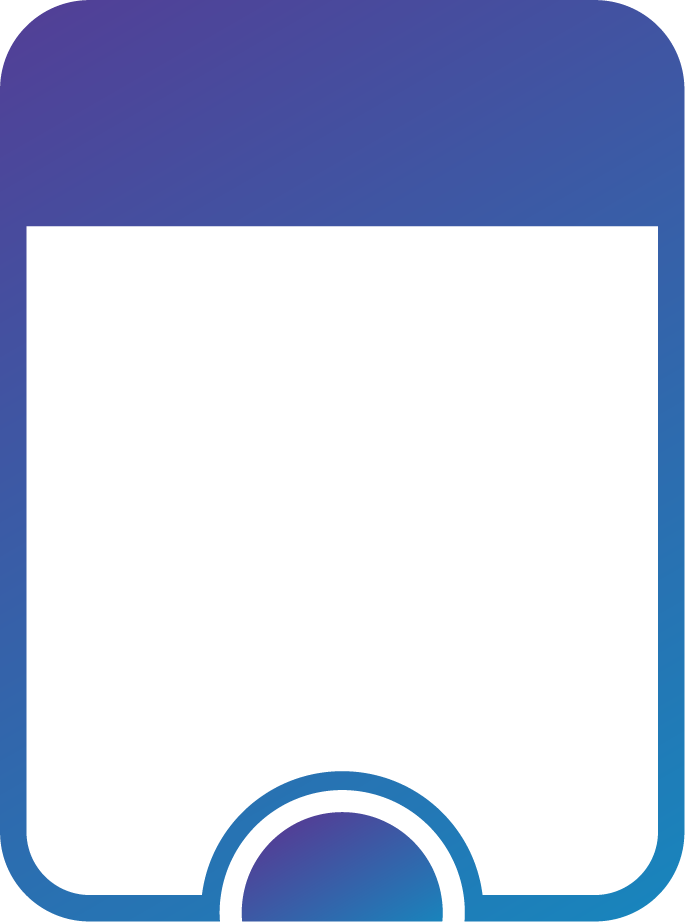 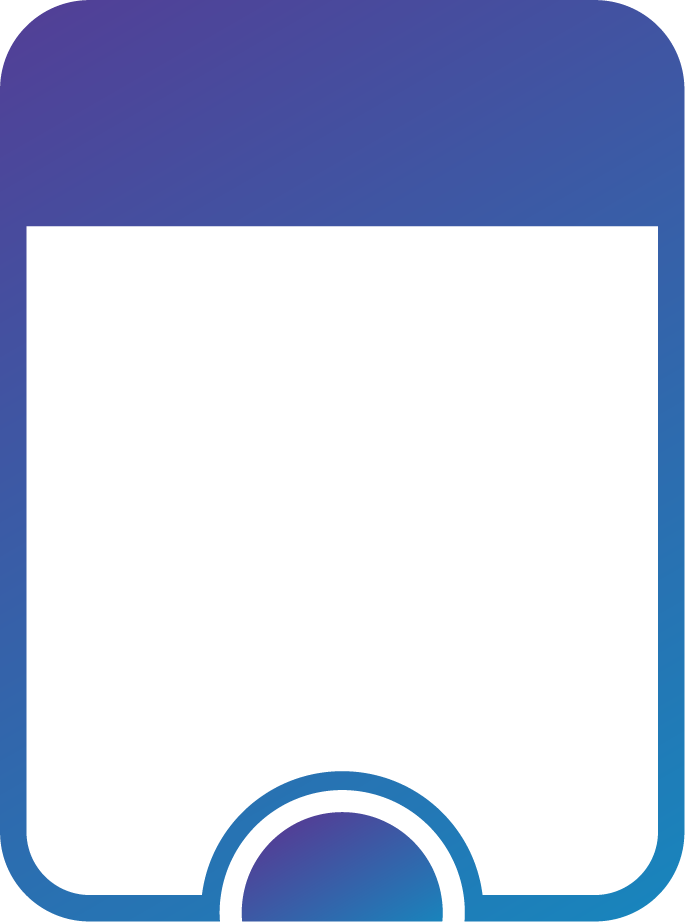 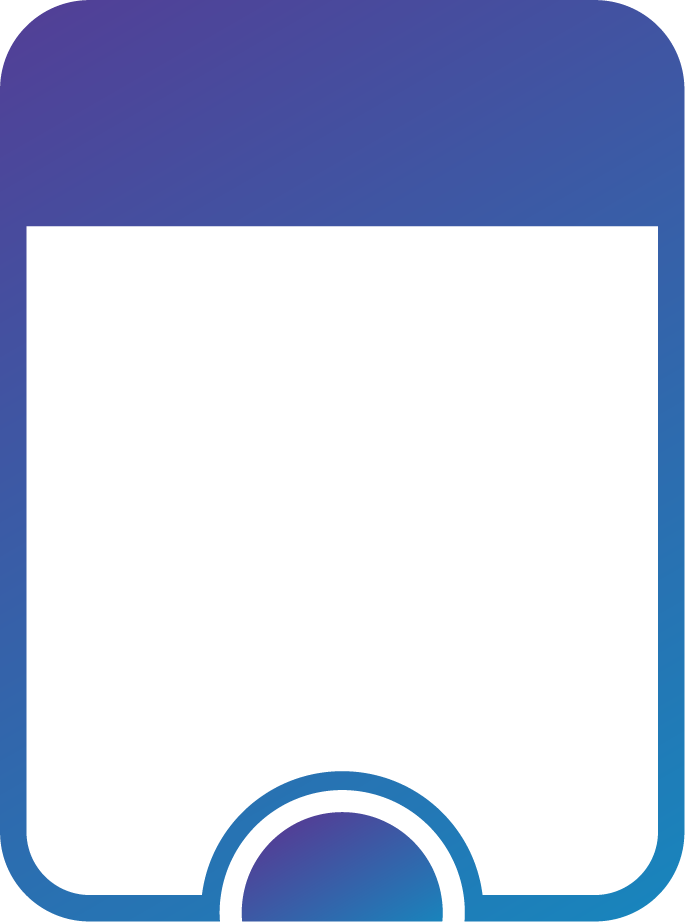 Step.1
Step.2
Step.3
Step.4
Buy a suitable QNAP NAS !​
Upload videos, photos, music to your NAS.​
Install Qmedia on your TV platform!​
Install mutimedia
software on the QNAP NAS​
1. Video Station​
2. Photo Station​
3. Music Station​
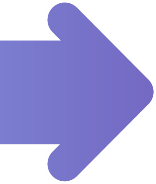 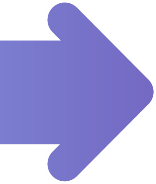 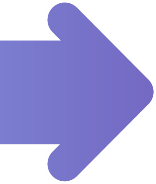 GO!
Download Tips:​
Helpful download software​
1. Download Station (BT)​
2. Happy Get (YouTube)​
Upload to your NAS directly!​
Smart TV: Qmedia support for Apple TV, Amazon fire TV, Android TV and Roku TV!
[Speaker Notes: What we provide is a tool, copyright you need to take care by yourself.

像是 Sony Sharp  有內建 Android TV]
Set up your own multimedia server it is so easy! ​
[Speaker Notes: 更智慧化的搜尋功能 – 針對超大量多媒體資料

Happyget -> Facebook, youtube
Download station -> 弄什麼呢？]
Comprehensive comparison​
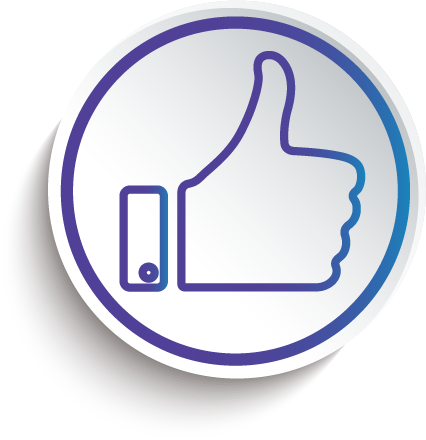 Qmedia support Apple TV, Amazon fire TV, Android TV and Roku TV!
[Speaker Notes: Our for this version quite good!!!! Good enough to compare!!!]
Recommended Models:For new QNAP NAS users!​
NAS Recommended model for home users!
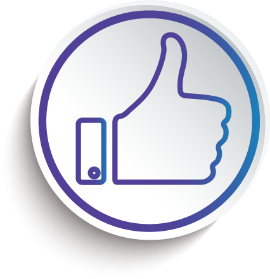 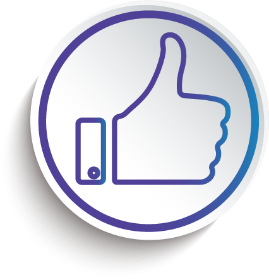 high performance
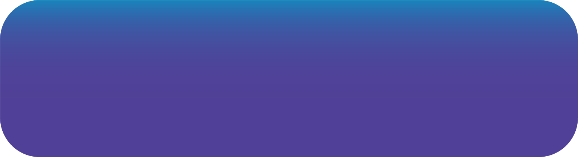 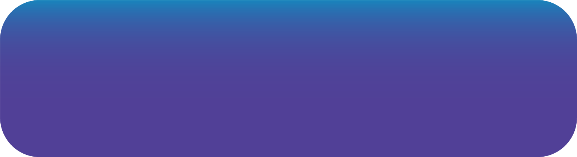 The most economical choice, only around $350!
Large volume​
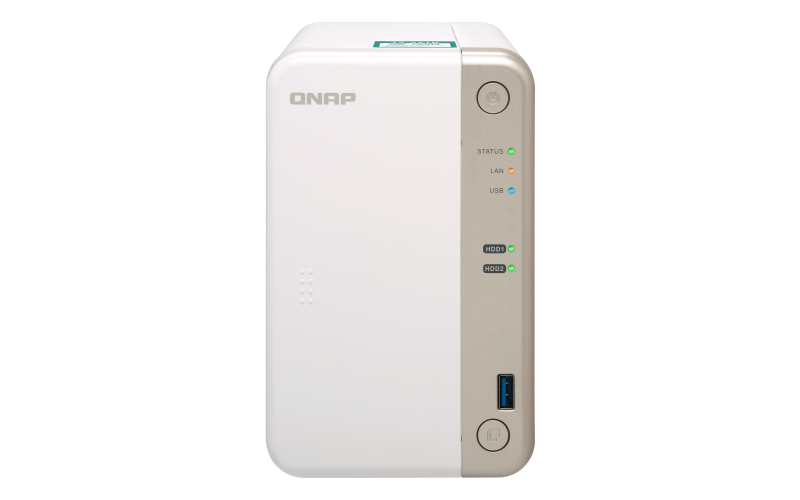 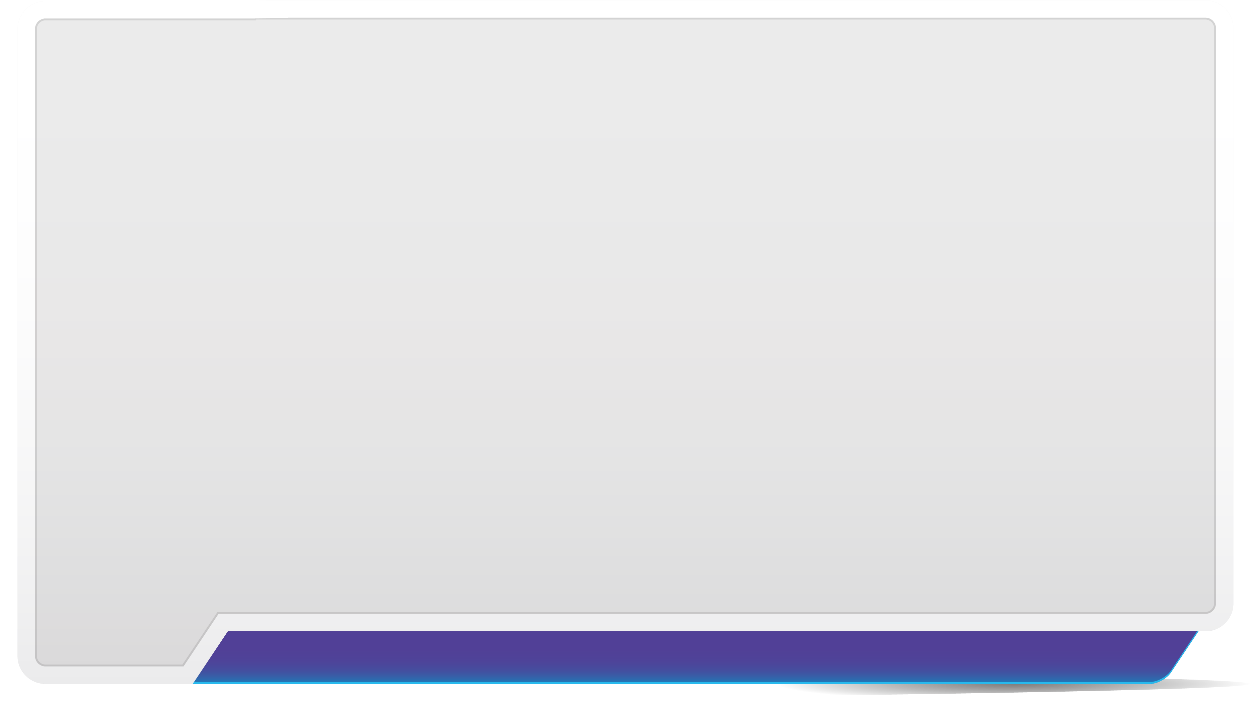 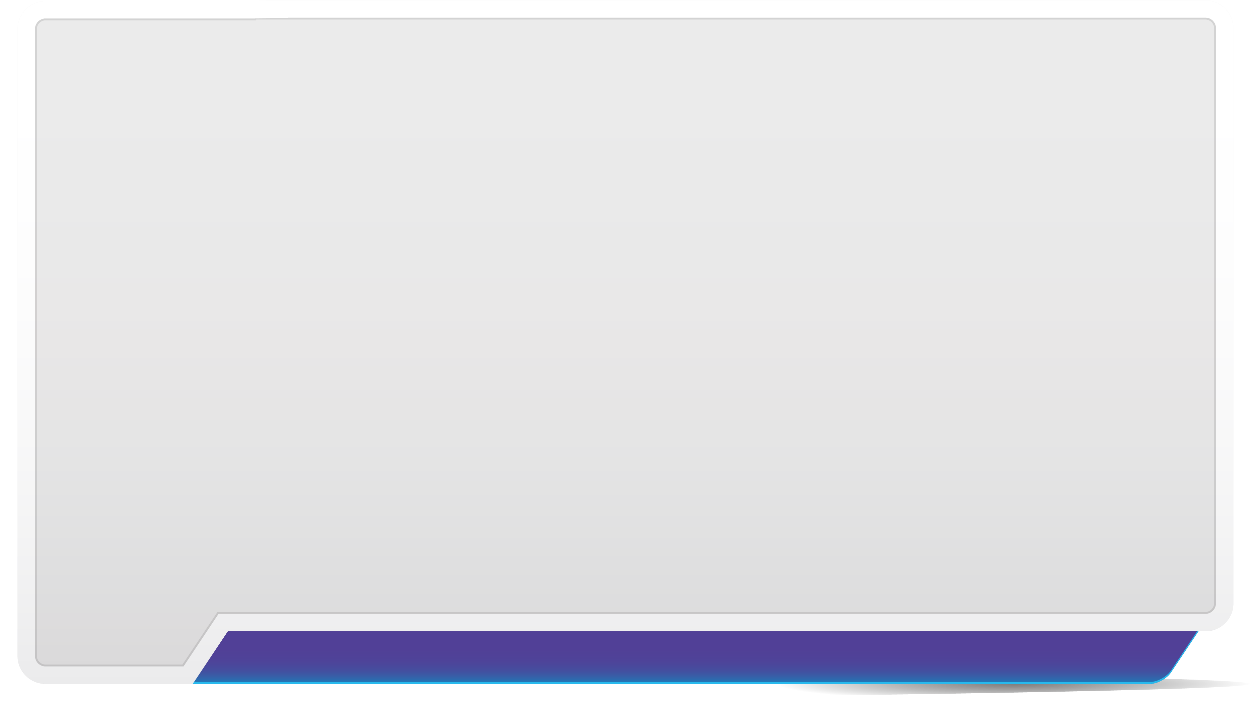 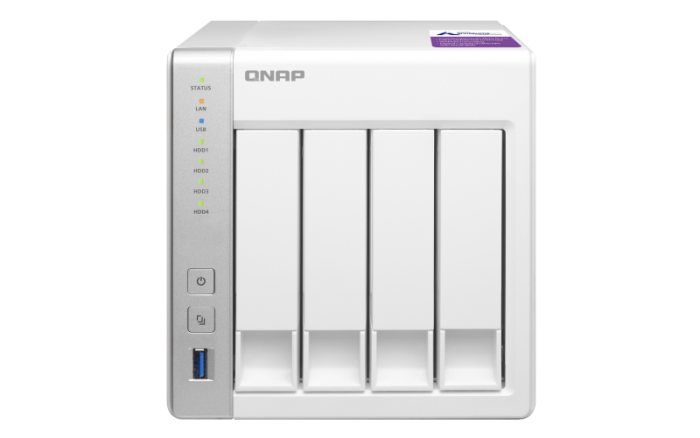 Intel Celeron dual-core CPU 2.0 GHz, 2GB RAM​
2-ch 4K real-time transcoding​
4K HDMI output​
Support PCIe expandability​
2 Bays design
ARM dual-core CPU 1.7 GHz, 1GB RAM​
4 Bays design
TS-251B
TS-431P
A lot of storage space for you!​
Up to storage 28TB (RAID 1) ​
= 280,000 photos​
= 5,600 movies (Full HD)
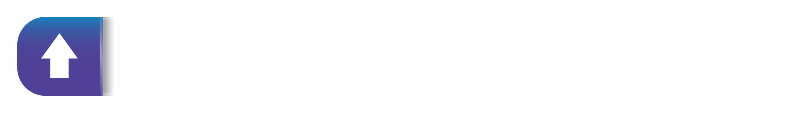 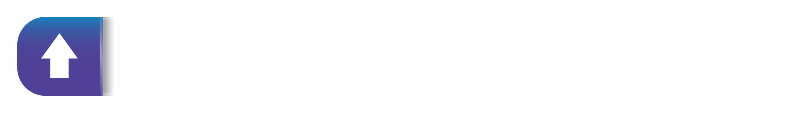 Works with built-in graphics cards for superior processing performance!
[Speaker Notes: 萬元機種！！！  What a good deal~ 
馬上推薦最適合機種！！！

Only takes 299 dollar, we can bring you a whole new lifestyle. Make your multimedia streaming much more easy!!!!

TS-251B 裝置
https://www.youtube.com/watch?v=ymlpf4vVPS

Ts 431P 

We pay a lot on our camer lens, but no place to put our masterpiece!!!! You need to share with your family let them proud of you!!!]
NAS Recommended model for advanced home users
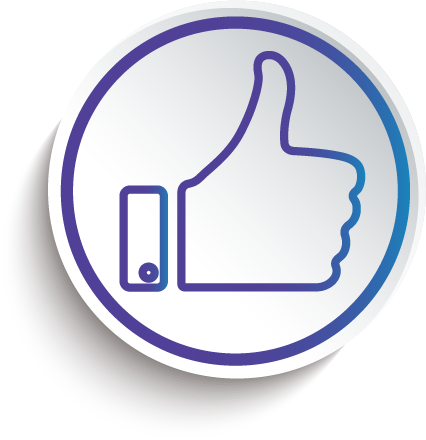 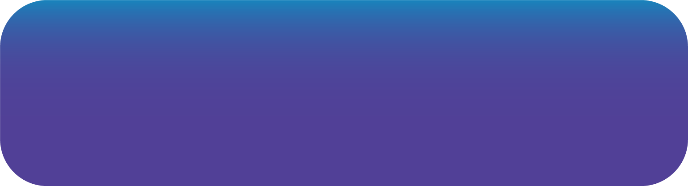 4 bays design, build-in graphic card, your best choice!​
Advanced suggestion​
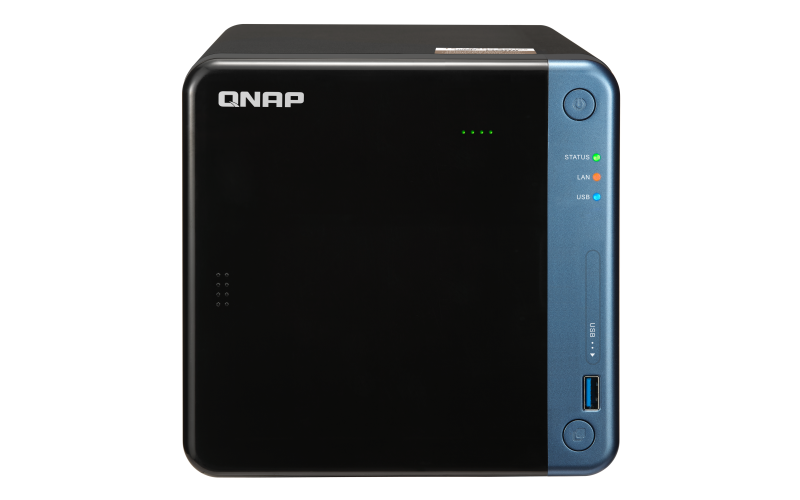 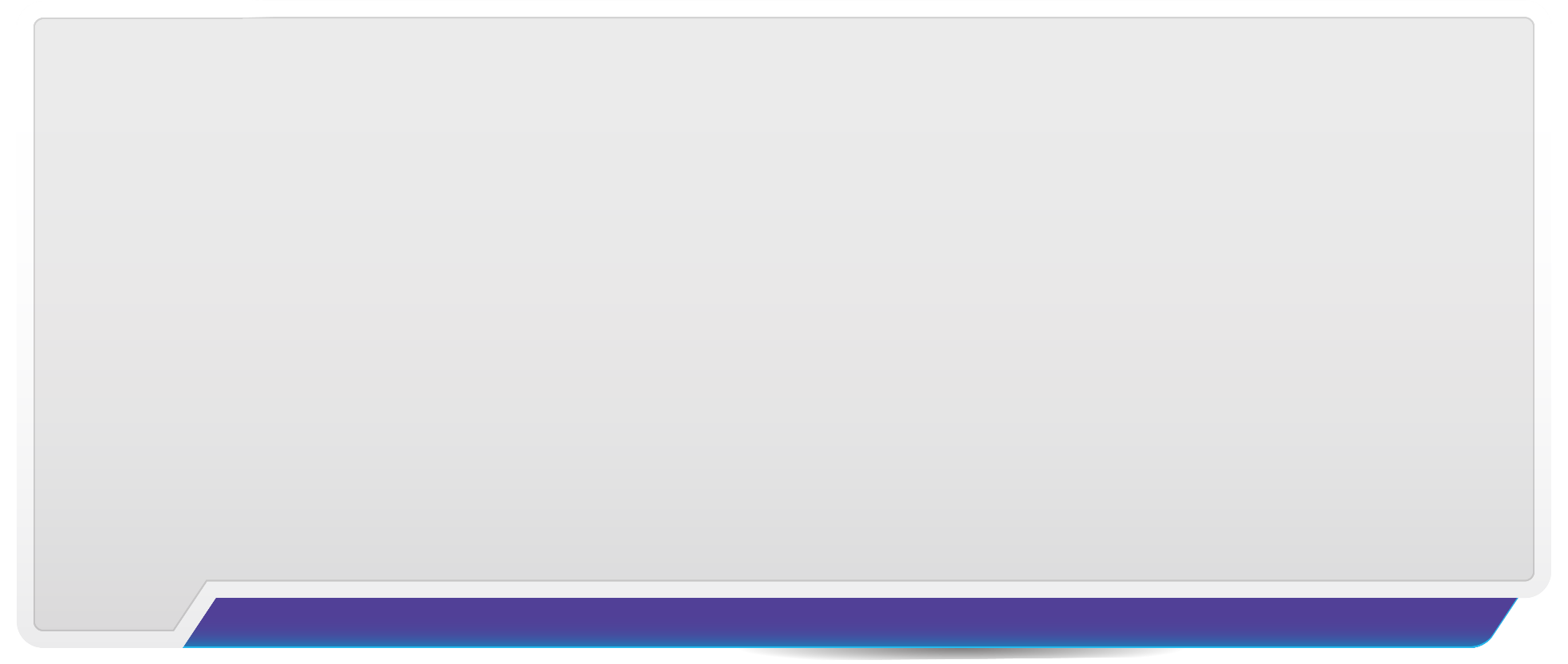 Intel Celeron four-core CPU, 2GB RAM​
2-ch 4K real-time transcoding​
4K HDMI output x2​
Support PCIe expandability​
4 Bays design
TS-453Be
Meet the storage and performance requirements, more powerful CPU, improve operational 
efficiency, larger hard disk space to meet your entertainment needs in all aspects!
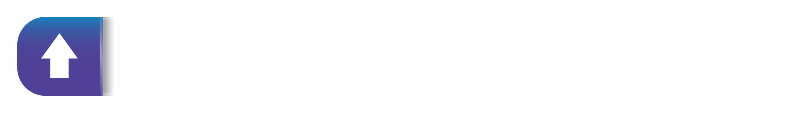 [Speaker Notes: 最後！！！！！ 要能將人氣變現，轉銷量！！！！！ 馬上推薦最適合機種！！！
Only takes 299 dollar, we can bring you a whole new lifestyle. Make your multimedia streaming much more easy!!!!

TS-251B 裝置
https://www.youtube.com/watch?v=ymlpf4vVPS

We pay a lot on our camer lens, but no place to put our masterpiece!!!! You need to share with your family let them proud of you!!!]
The best choice for home multimedia!
Copyright © 2019 QNAP Systems, Inc. All rights reserved. QNAP® and other names of QNAP Products are proprietary marks or registered trademarks of QNAP Systems, Inc. Other products and company names mentioned herein are trademarks of their respective holders.